Brand new QM2 M.2 PCIe NVMe SSD & 10GbE combo cards
New PCIe Gen4 QM2 product line
Add both M.2 SSD and 10GbE via a single PCIe slot
Support NAS (QTS、QuTS hero), Linux  and Windows 
QNAP high-speed ecosystem
Add M.2 NVMe or M.2 SATA SSDs with the QM2 card series
QM2-2P-384
QM2-2S-220A
QM2-2P-244A
QM2-2P-344
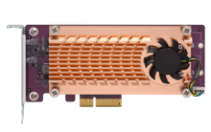 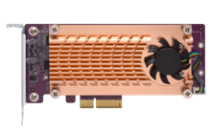 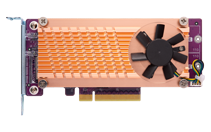 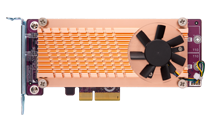 2 x 
M.2 SSD
PCIe NVMe
PCIe NVMe
PCIe
Gen3
PCIe
Gen3
PCIe Gen2
SATA
PCIe Gen2
PCIe NVMe
QM2-4S-240
QM2-4P-284
QM2-4P-342
QM2-4P-384
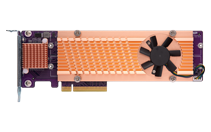 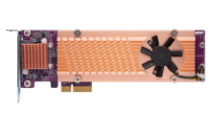 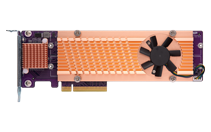 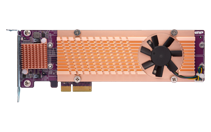 4 x 
M.2 SSD
SATA
PCIe NVMe
PCIe NVMe
PCIe NVMe
PCIe
Gen3
PCIe
Gen3
PCIe Gen2
PCIe Gen2
Add both M.2 SSD and 10GbE / 2.5GbE with the QM2 combo card series
QM2-2P2G2T
QM2-2S10G1TA
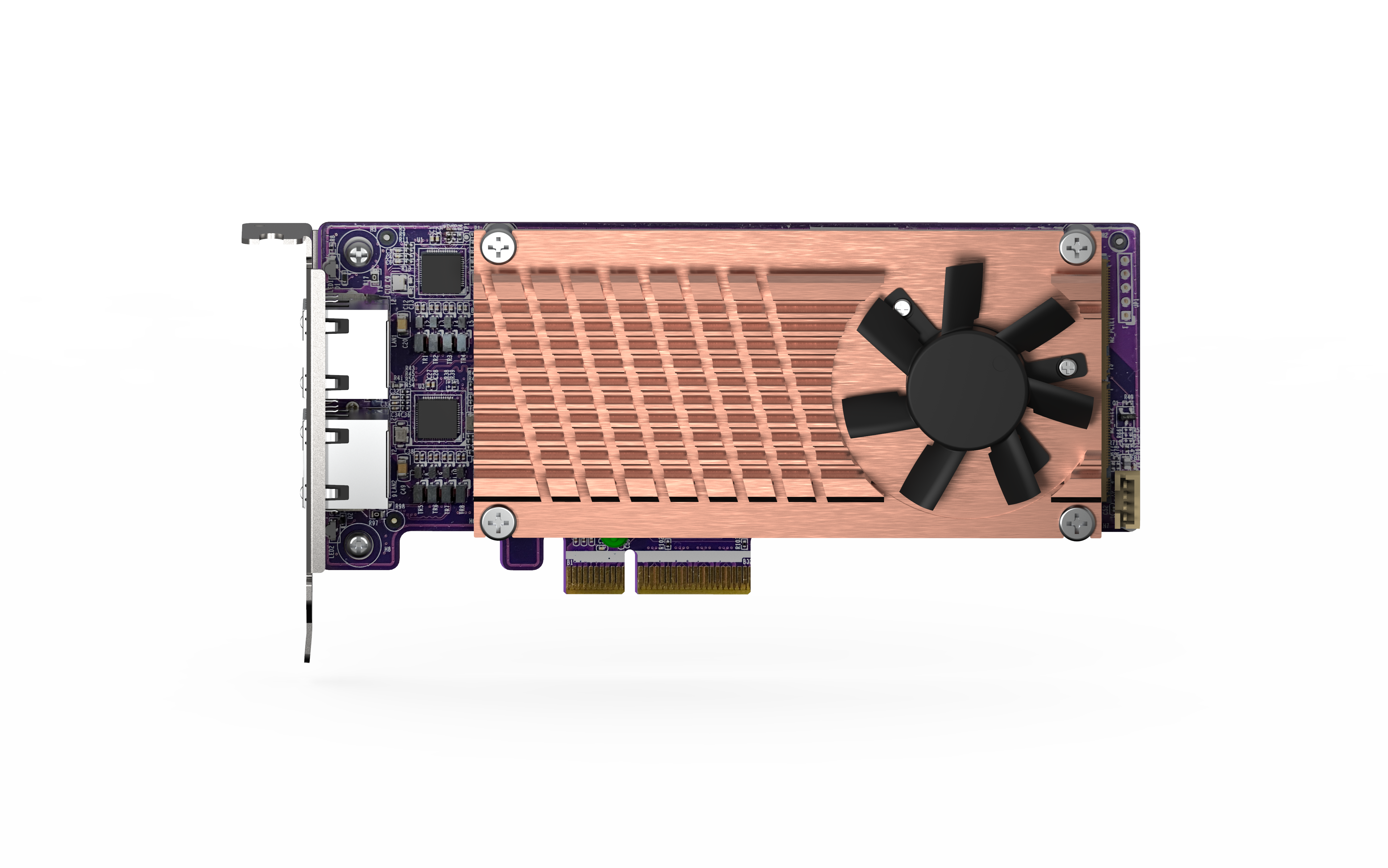 2 x M.2 PCIe Gen3 x4 NVMe SSD2 x 2.5GbE BASE-T
2 x M.2 SATA 6Gbps SSD1 x 10GBASE-T
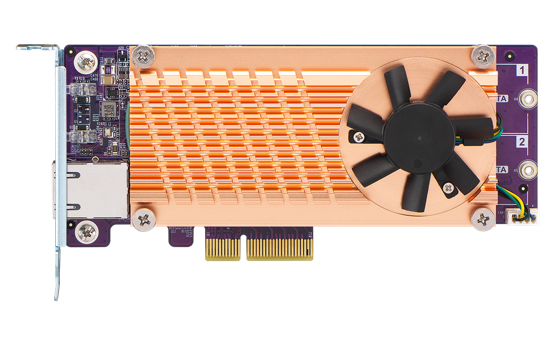 Free up a PCIe slot on NAS for other expansion cards
QM2 combo card series only uses a single PCIe slot and gives you both Ethernet and M.2 SSD storage expansion. Another slot can be used for capacity expansion purpose with SAS and SATA expansion cards & JBOD enclosures.
QNAP SATA HBA
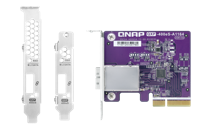 QXP-400eS-A1164
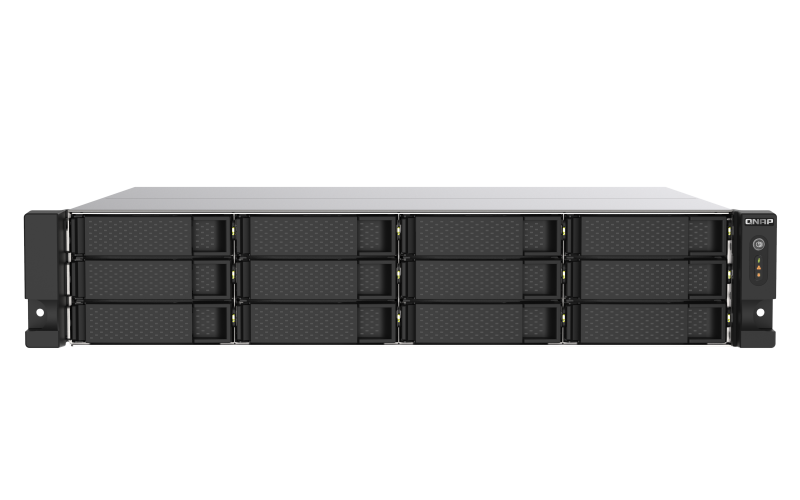 QNAP SAS HBA
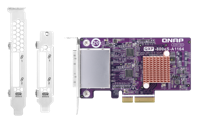 QXP-800eS-A1164
TS-1273AU-RP
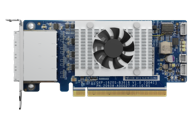 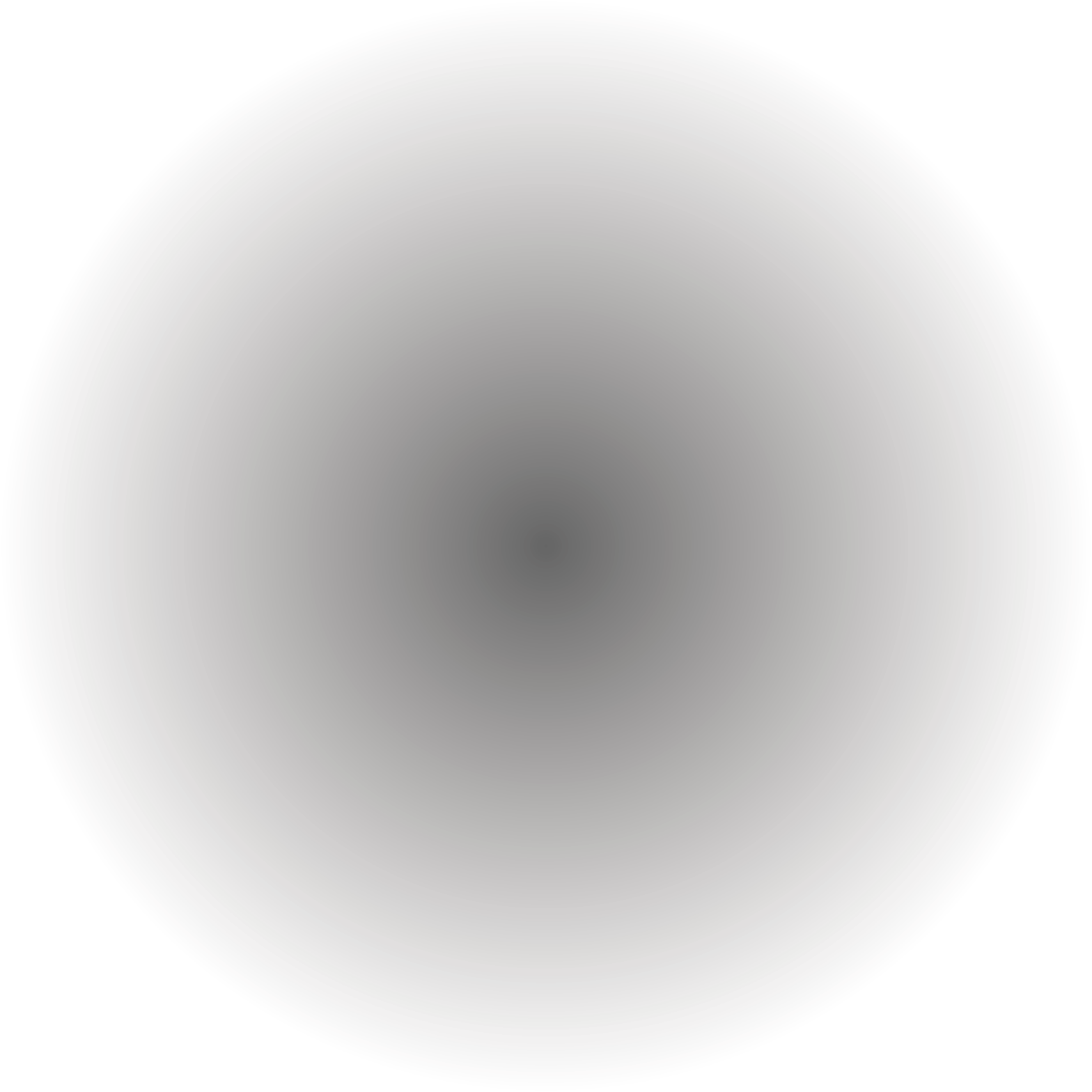 QXP-1620S-B3616W
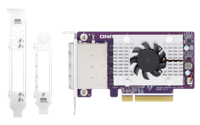 QXP-1600eS
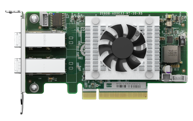 QXP-820S-B3408
Brand new QM2-2P10G1TB with PCIe Gen3 speed and lower power consumption
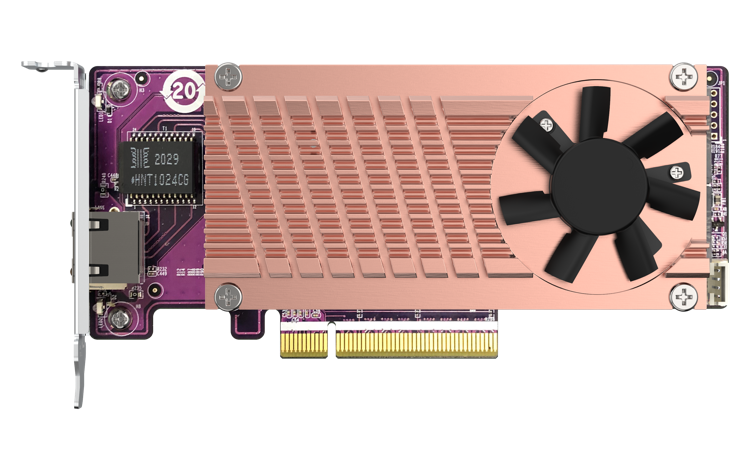 QM2-2P10G1TB
NEW!
Upgrade to PCIe Gen3 x8 (Compared to the previous generation with PCIe Gen2: QM2-2P10G1TA)
High-efficiency IC – Marvell AQtion Ethernet Controller AQC113C (1/2 of power consumption)
Tool-less M.2 PCIe device (SSD, TPU) installation
The new Marvell AQC113C 10GbE controller with multi-gig speed and lower power consumption
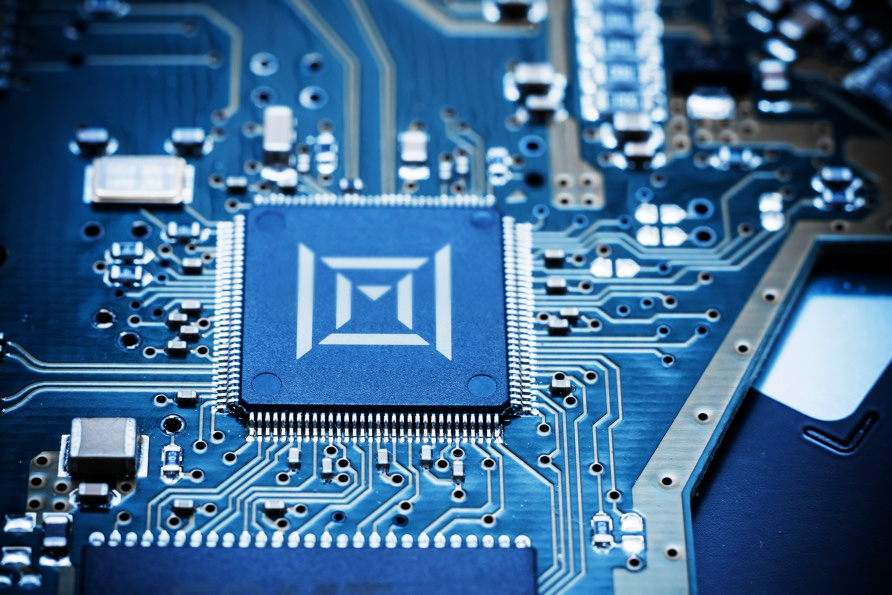 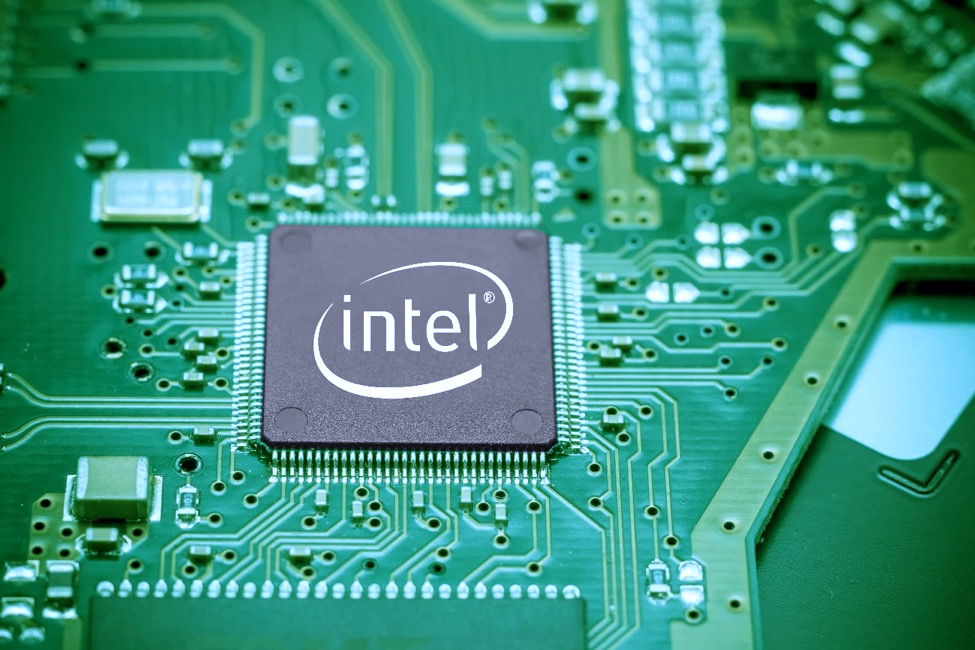 Only ½  of power consumption compared to the last-gen AQC107
10Gb/5Gb/2.5Gb/1Gbps and 100Mbps RJ45 connectivity
25 Years of leading IC design experience, reliable and high efficiency Networking, Storage and Computing solution provider.
換Marvell Icon
I225-LM
Support dual M.2 PCIe Gen3 NNMe SSD + 10GbE 10GBASE-T multi-gig speed
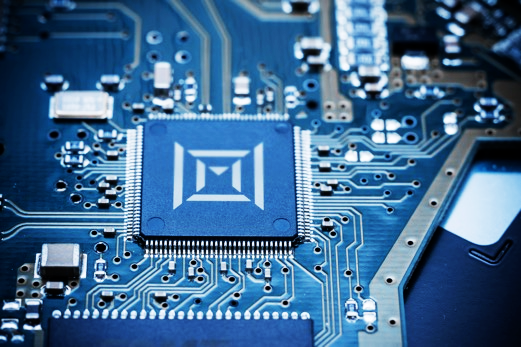 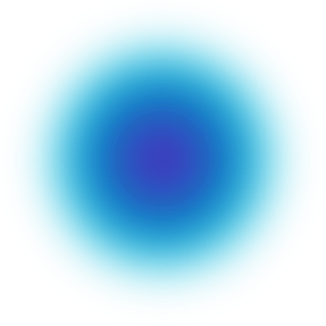 Supplied with 
Full-height & 
half-height flat bracket
Marvell AQC113C 10GBASE-T
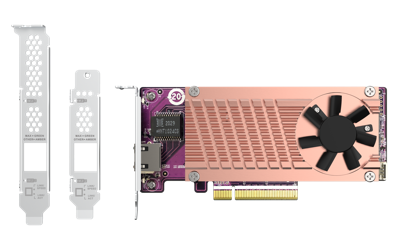 QM2-2P10G1TB
2 x M.2 2280 PCIe Gen3 x4 NVMe SSD slots
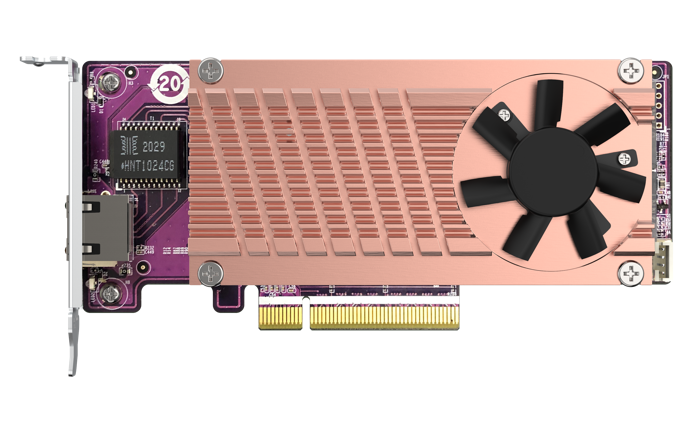 Total bandwidth: PCIe Gen3 x8
QM2-2P10G1TB design diagram
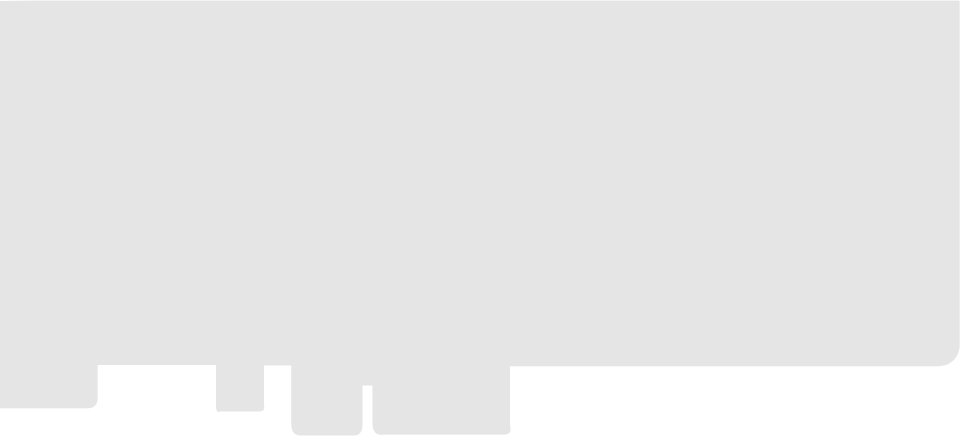 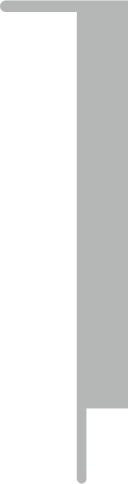 Marvell
AQC113C
PCIe NVMe M.2 2280
PCIe Gen3 x 4
PCIe Gen3 x 4
PCIe 
Switch
PCIe NVMe M.2 2280
PCIe Gen3 x 4
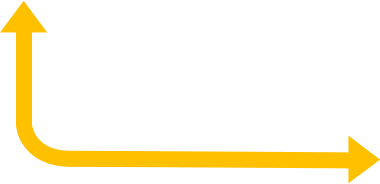 PCIe Gen3 x 8
Toolless installation of M.2 NVMe SSDs
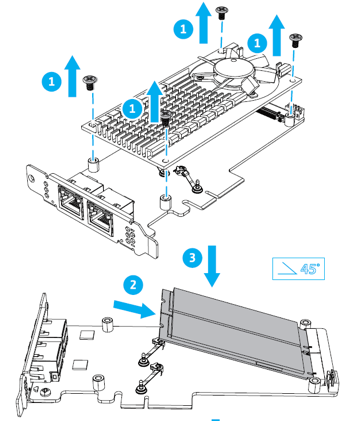 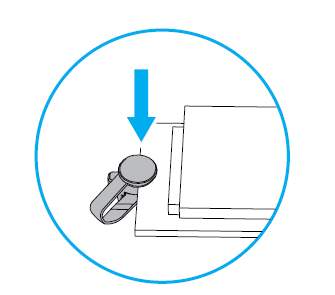 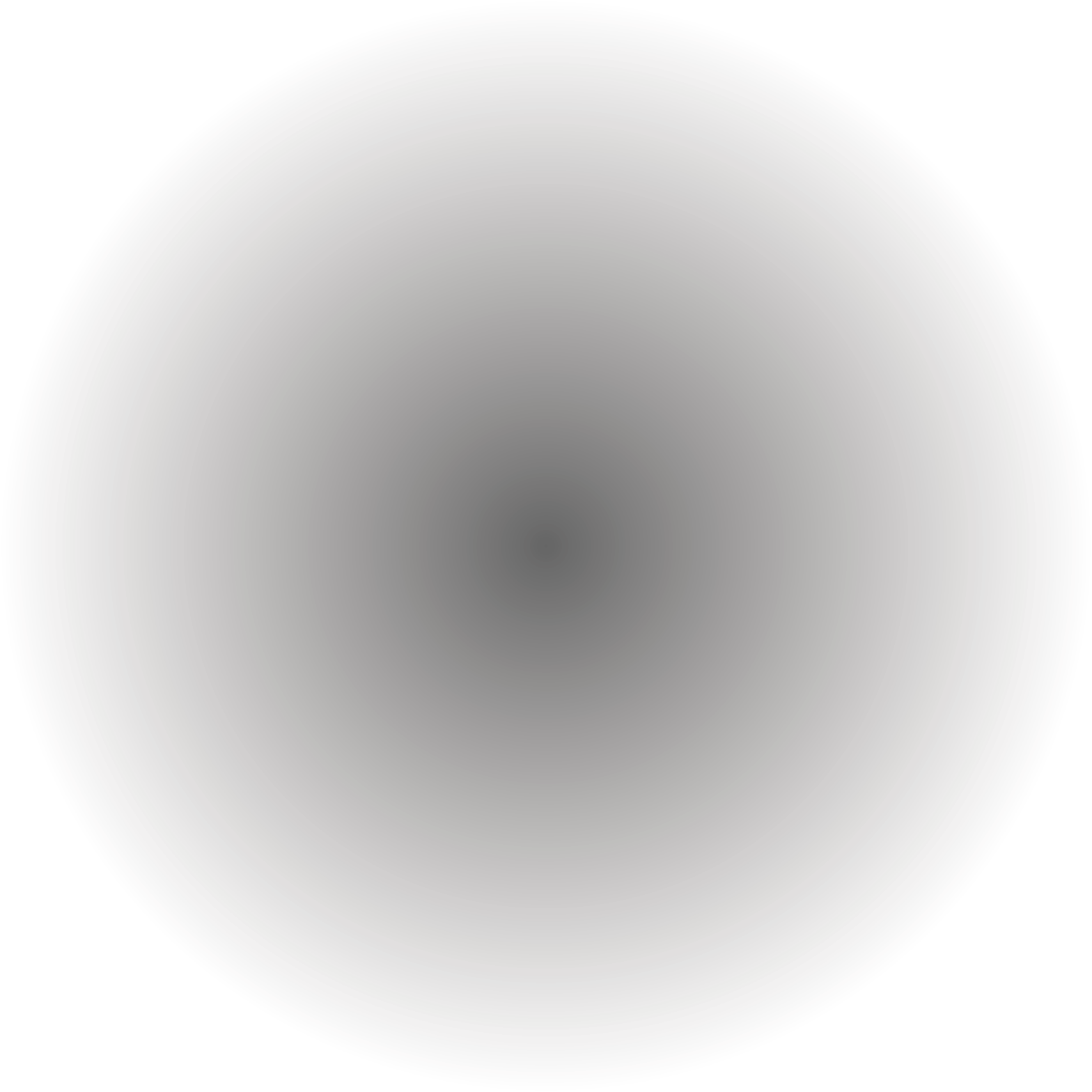 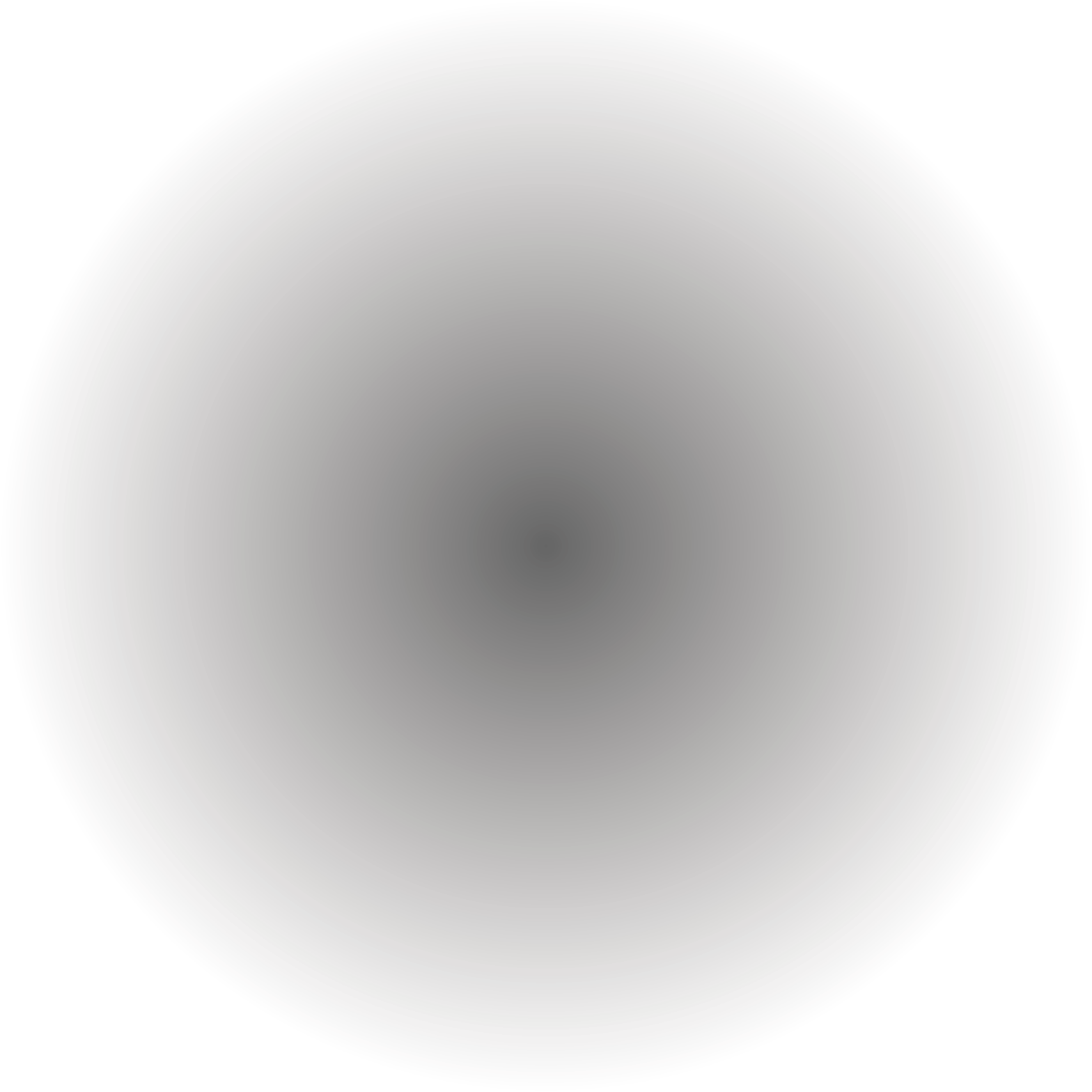 Click to install
Quick & easy to install the M.2 NVMe SSDs, without any screws!
Note: a screwdriver is required to remove the heatsink module.
QM2-2P10G1TB
QM2-2P10G1TBHalf-height low profile design with active cooling module, fits every chassis
152.65 mm
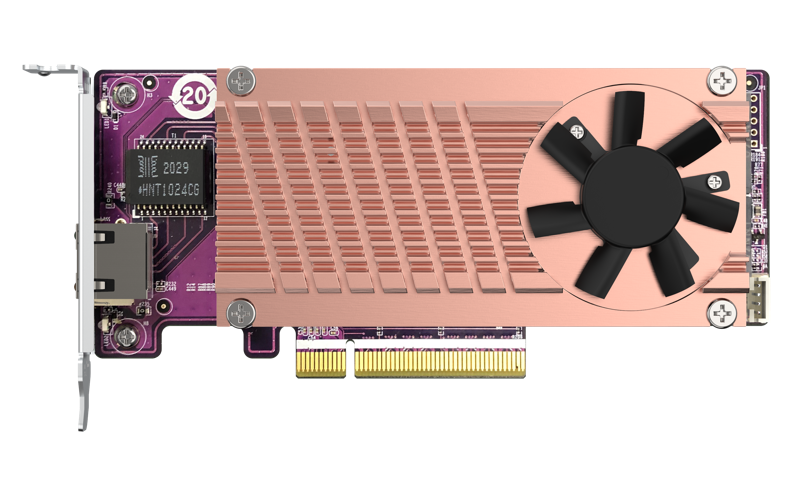 Preinstall half-height bracket
Supplied with 
Full-height & half-height flat bracket
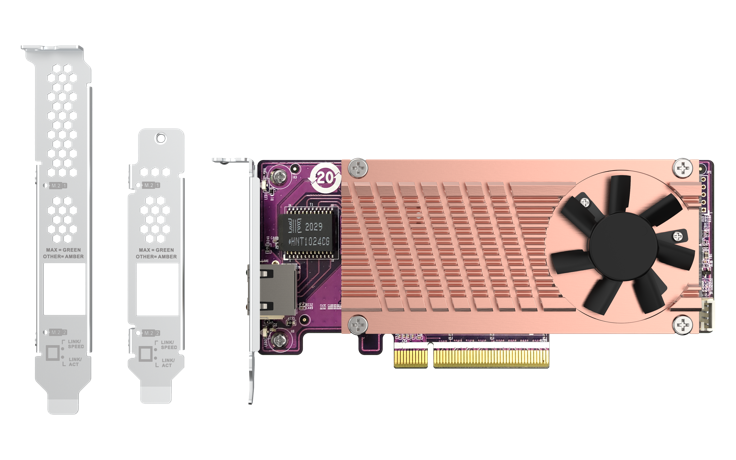 68.9 mm
PCIe Gen 3 x8
Active Cooling module
Specification of QM2-2P10G1TB
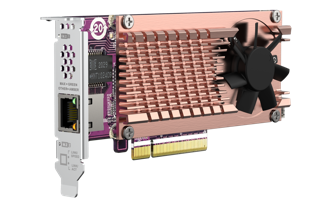 QM2-2P10G1TB
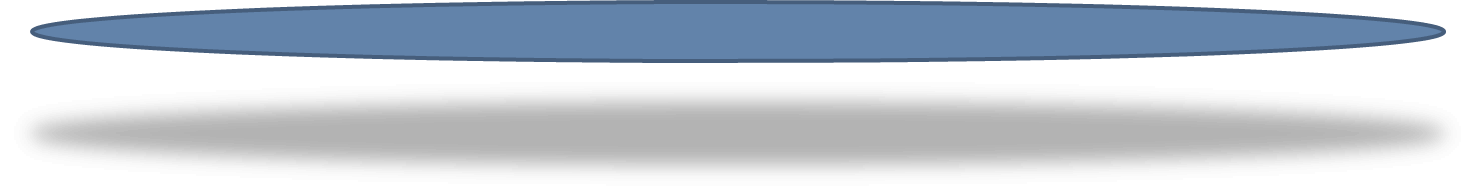 Your best partner !Upgrade your NAS with QM2
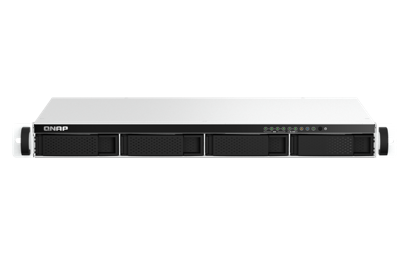 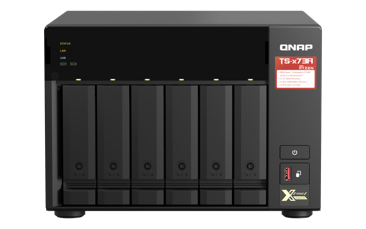 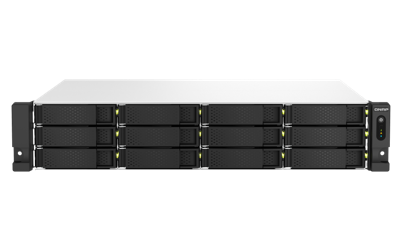 TS-464eU
TS-673A
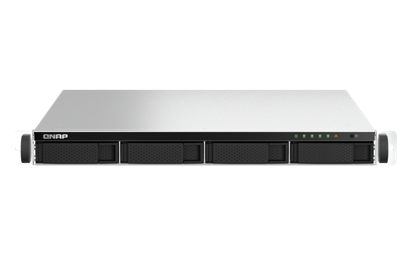 TS-1264U-RP
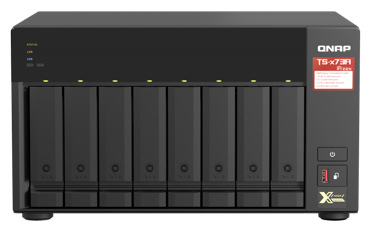 TS-464U
TS-464U-RP
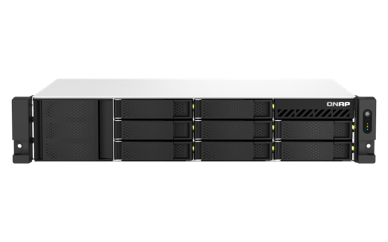 TS-873A
TS-864eUTS-864eU-RP
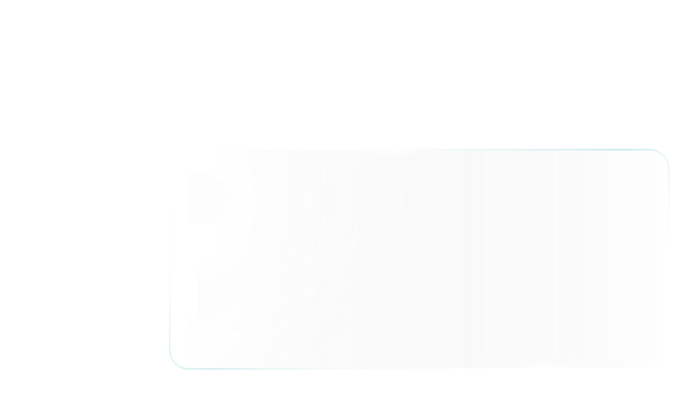 QM2-2P10G1TB 10GbE transfer speed with M.2 NVMe SSD
Tested in QNAP Lab：PC: Intel® Core™ i7-6700 3.40GHz. Windows Server 2019. 64 GB memory. 10GbE NIC:X550NAS: TVS-1282T, 4.5.3.1275, Samsung SSD850 Pro 512GB x 6 (RAID 0), 32 GB(8GB*4) memory, 10GbE NIC: QM2-2P10G1TB
Windows file transfer (10GB file, with M.2 NVMe SSD)
Download: 
1,150MB/s
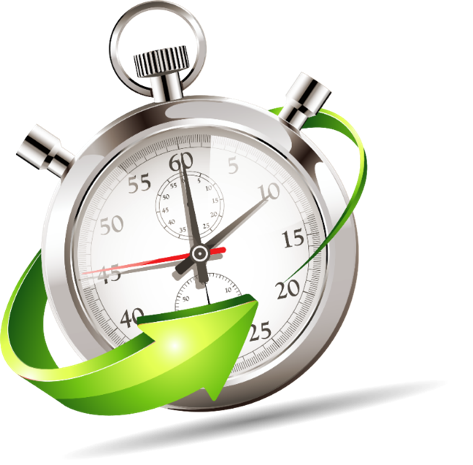 10GbE
Upload: 
1,156MB/s
MB/s
200
400
600
800
1000
LIVE
10GB 檔案傳輸
2 x M.2 SSD RAID 0 透過 2.5GbE 傳輸
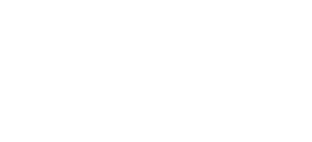 PCIe Gen4 NVMe M.2 SSD is getting popular on market in 2022
Most of M.2 SSD are moving to PCIe NVMe these years, Seagate、WD、Samsung have announced PCIe Gen4 M.2 SSD, provides PCIe Gen4 x4 per M.2 SSD for over 7000MB/s performance. It helps you to expand storage on your NAS, PC and laptop with QM2 series.
8GB/s
PCIe 4.0
4GB/s
PCIe 3.0
Bandwidth
New PCIe Gen4 QM2 combo seriesDual M.2 PCIe Gen4 NVMe SSD + 1 or 2-port 10GbE
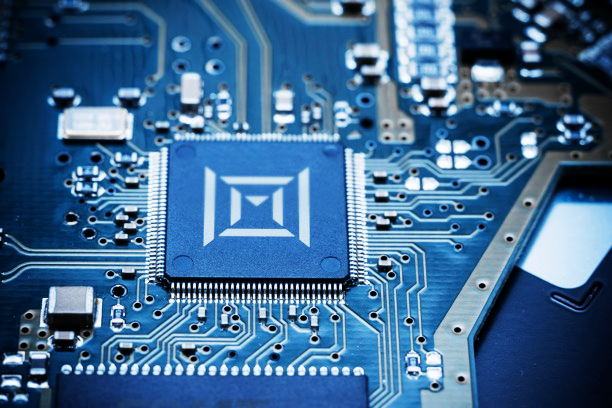 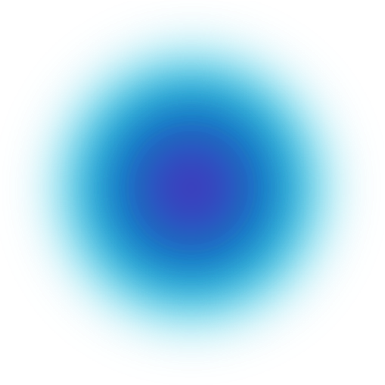 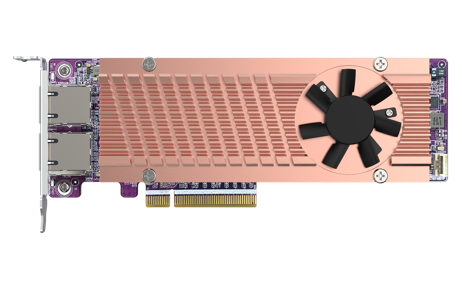 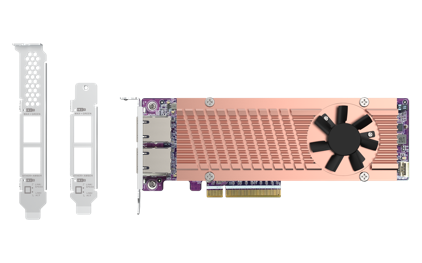 Supplied with 
Full-height & half-height flat bracket
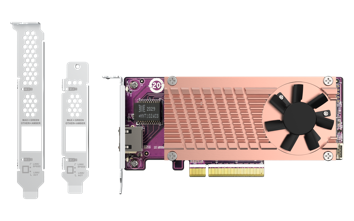 2 x 10GBASE-T
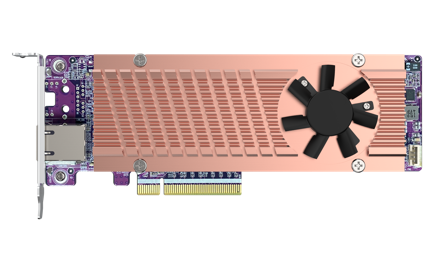 Marvell AQC113C
1 x 10GBASE-T
QM2-2P410G1T
QM2-2P410G2T
2 x M.2 2280 PCIe
    Gen4 x4 NVMe SSD slots
2 x M.2 2280 PCIe 
    Gen4 x4 NVMe SSD slots
Bandwidth: PCIe Gen4 x8
Bandwidth: PCIe Gen4 x8
The new Marvell AQC113C 10GbE controller with multi-gig speed and lower power consumption
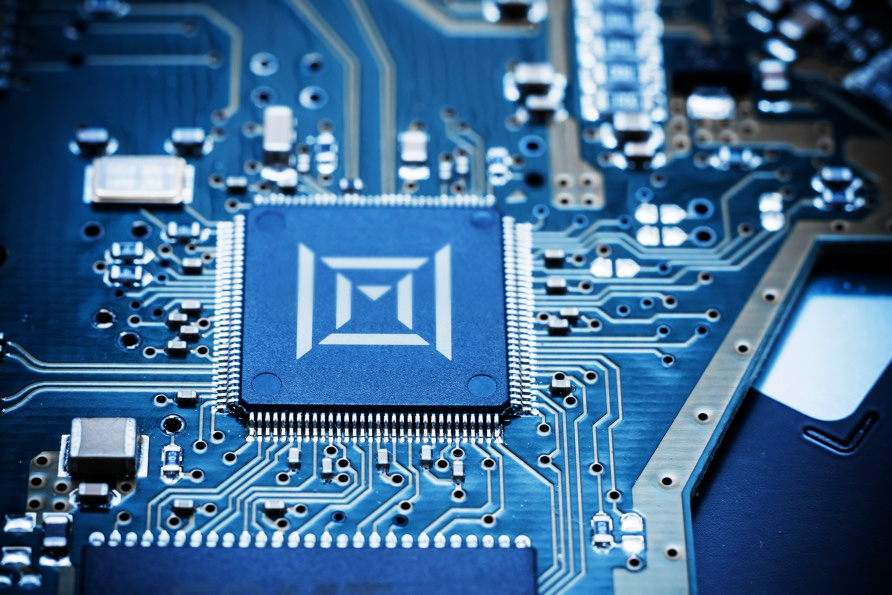 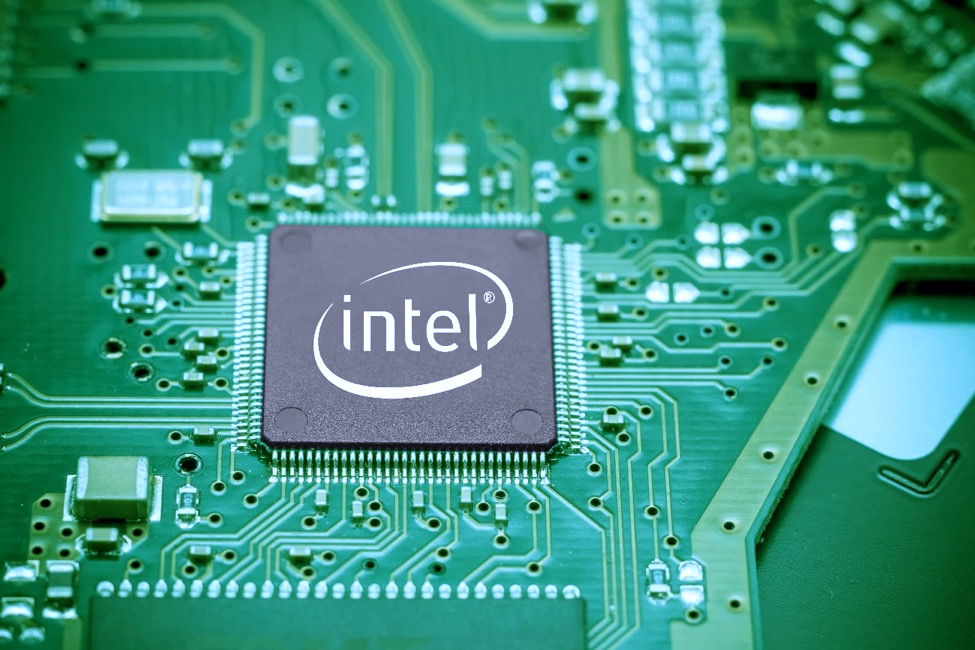 Only ½  of power consumption compared to the last-gen AQC107
10Gb/5Gb/2.5Gb/1Gbps and 100Mbps RJ45 connectivity
25 Years of leading IC design experience, reliable and high efficiency Networking, Storage and Computing solution provider.
換Marvell Icon
I225-LM
QM2-2P410G1T and QM2-2P410G2Tdesign diagram
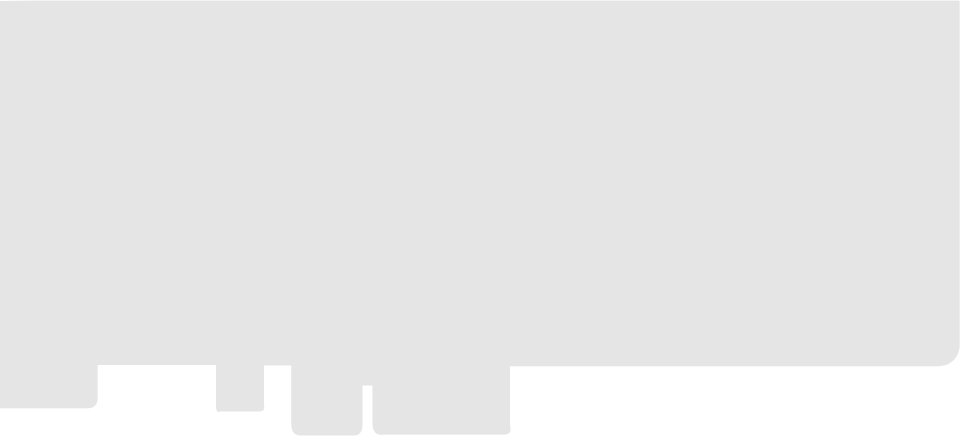 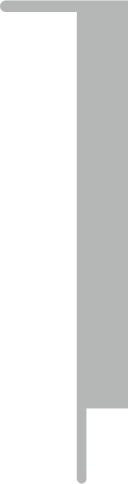 Marvell
AQC113C
PCIe NVMe M.2 2280
PCIe Gen4 x 4
PCIe Gen 3 x 4
PCIe 
Switch
PCIe NVMe M.2 2280
PCIe Gen4 x4
Marvell
AQC113C
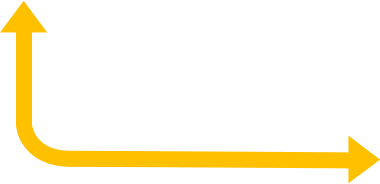 PCIe Gen 3 x 4
PCIe Gen4 x 8
Specifications of the PCIe Gen4 QM2 combo cards
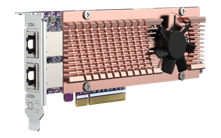 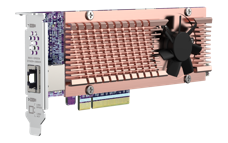 QM2-2P410G2T
QM2-2P410G1T
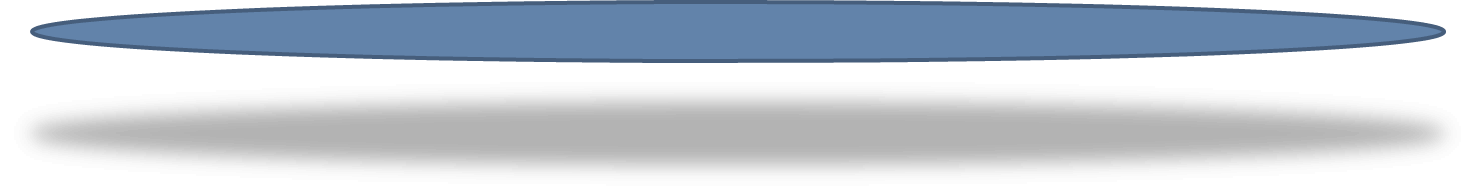 QM2-2P410G1T / QM2-2P410G2THalf-height low profile design with active cooling module, fits every chassis
QM2-2P410G1T/ QM2-2P410G2T
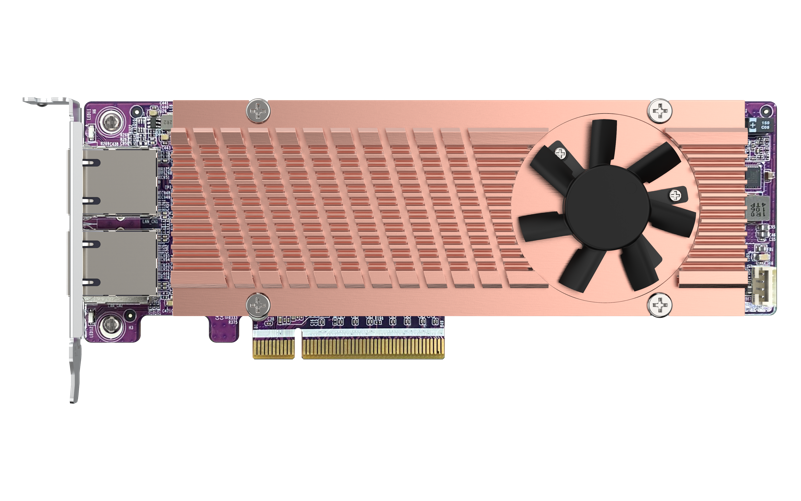 187 mm
Pre-installed Low-profile bracket
Supplied with 
Full-height & half-height flat bracket
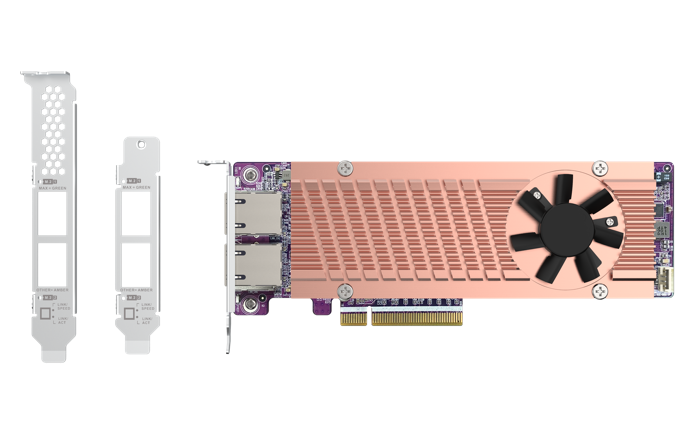 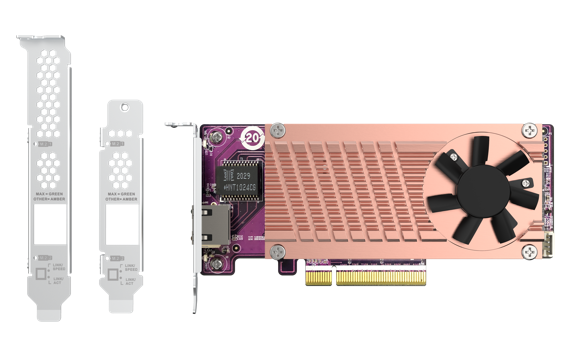 68.9 mm
PCIe Gen 4 x8
Active cooling module
Toolless installation of M.2 NVMe SSDs
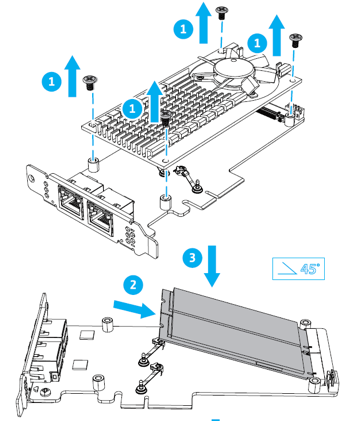 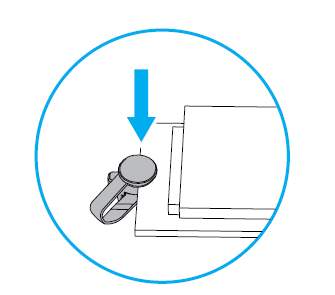 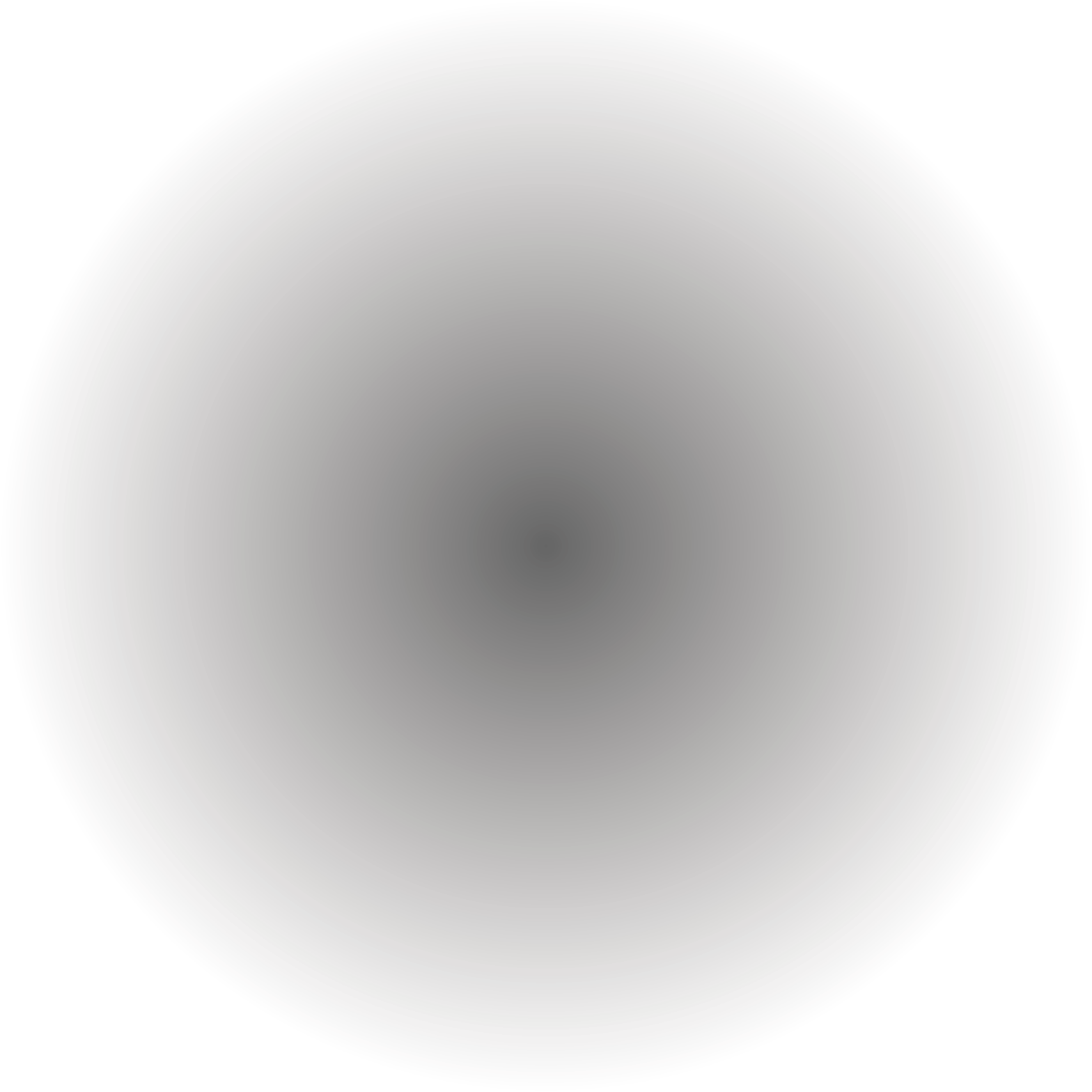 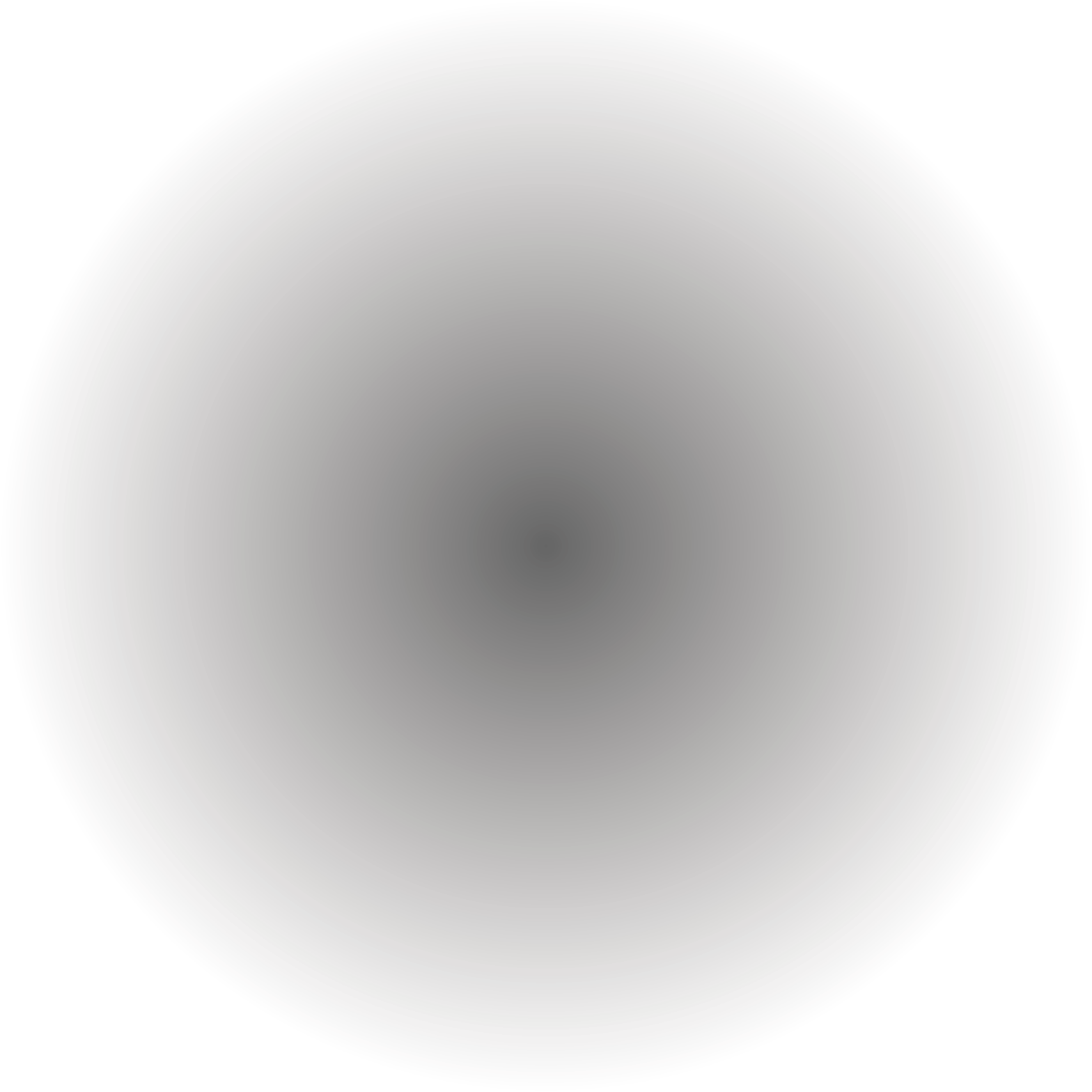 Click to install
Quick & easy to install M.2 NVMe SSDs, no screws needed!
Note: a screwdriver is required to remove the heatsink module.
Support multiple operating systems such as QTS & QuTS hero, Windows, and Linux
QM2 cards not only support QNAP NAS OS - QTS & QuTS hero, but also support Windows 10/11 and Linux, brings you the high speed experience across different platforms.
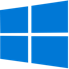 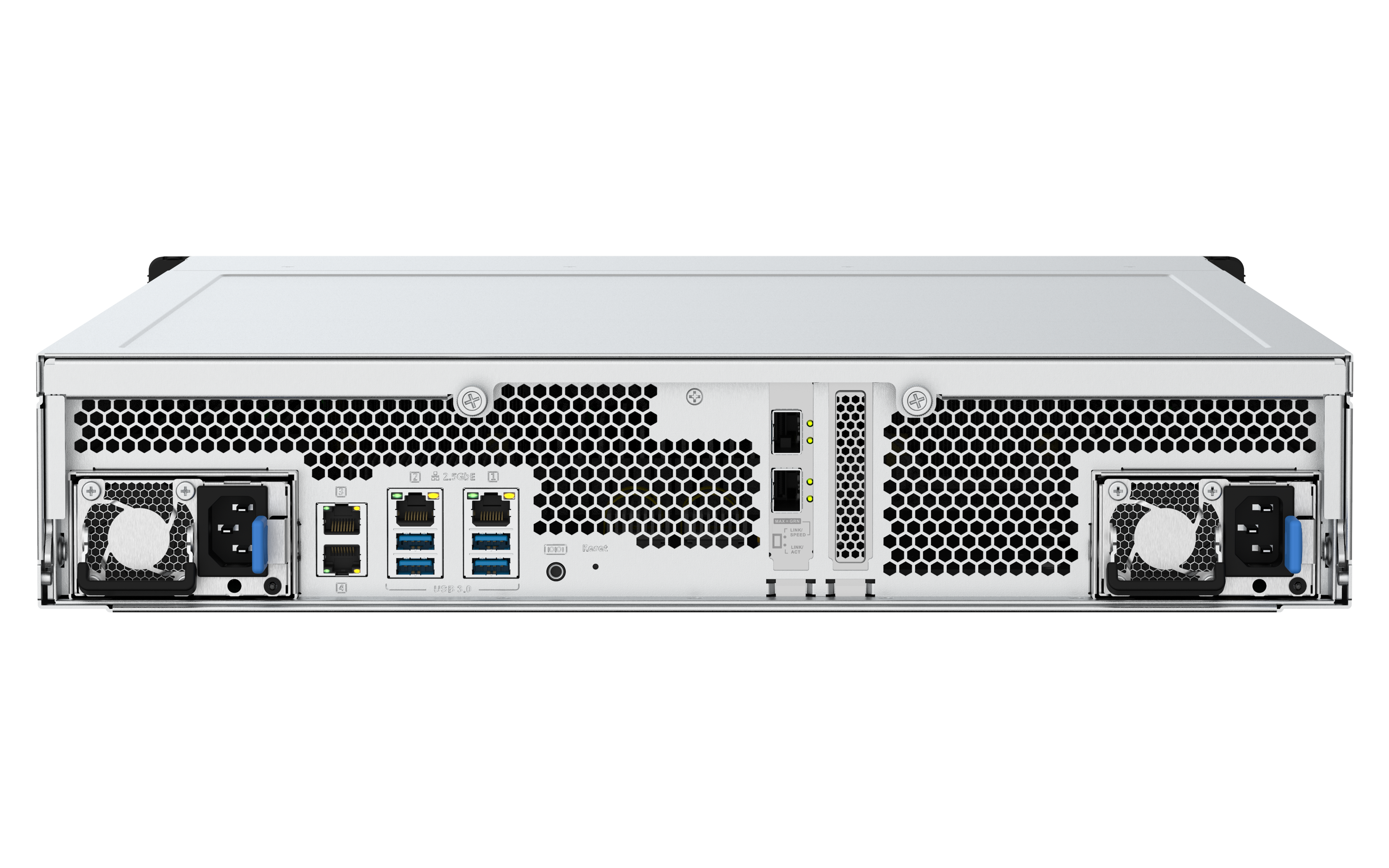 Support NAS with PCIe
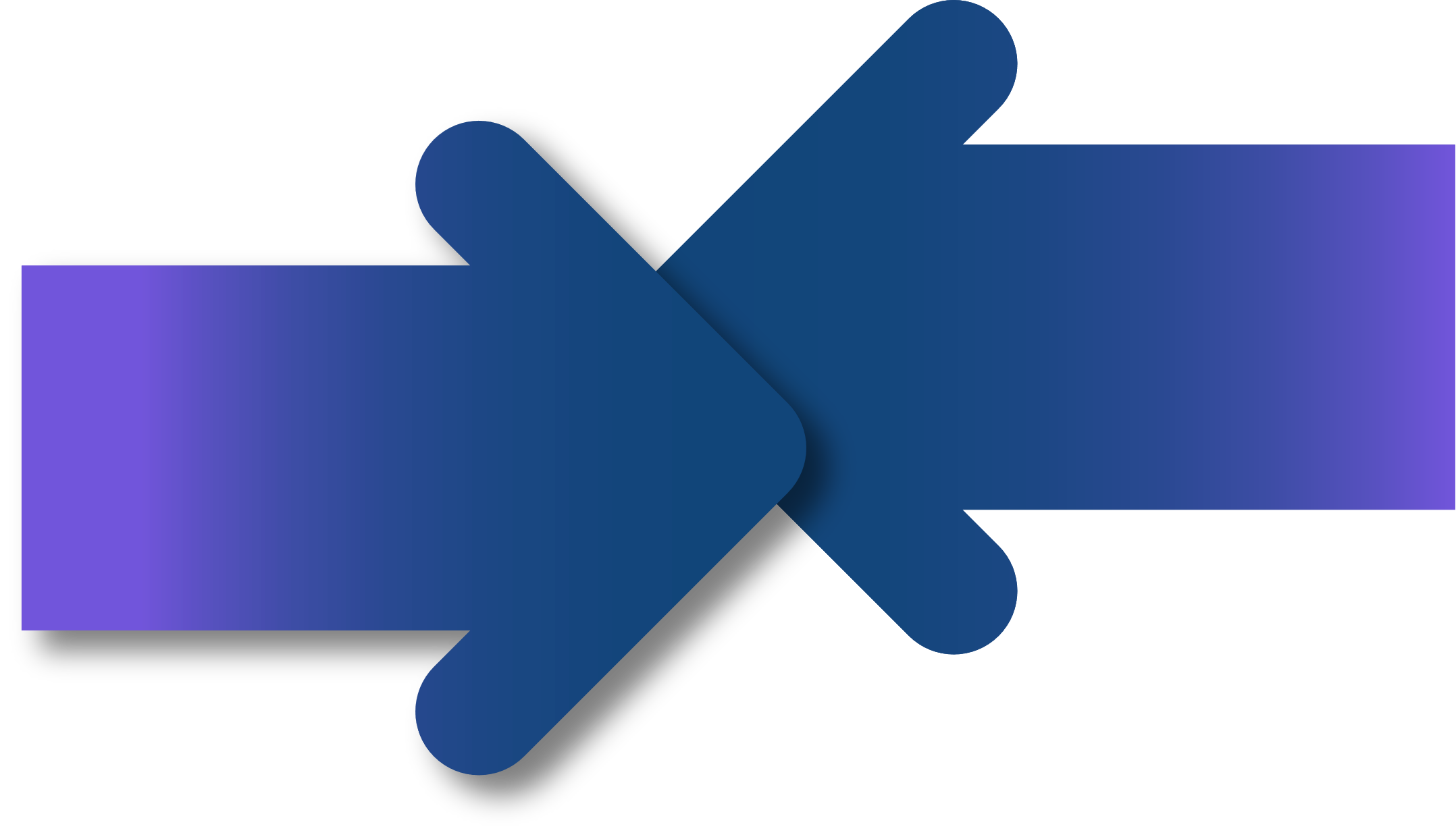 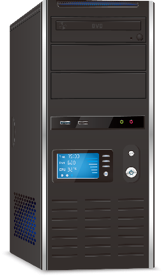 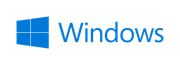 QTS / QuTS hero 5.0 and later
Drivers are required for Windows and Linux
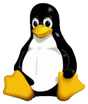 TDS-h2489FU 
New QNAP All-Flash-Array, with PCIe Gen4 U.2 SSD and PCIe Gen4 slots for expansion
https://www.qnap.com/go/download
Support PC/Workstation
*Please find compatible NAS models in our Compatibility List.
All flash NAS TS-h2490FU with PCIe 4.0 slots
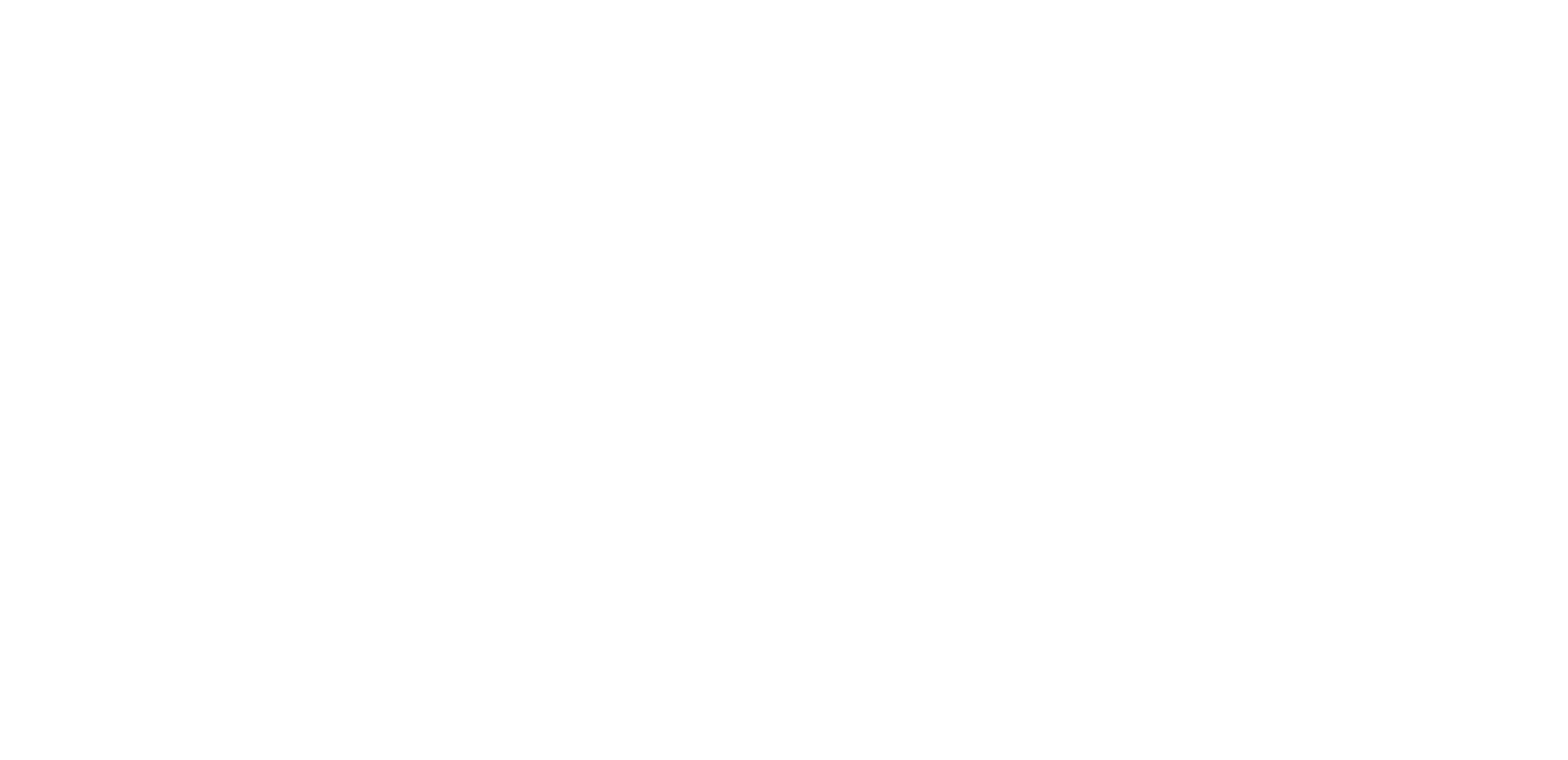 TS-h2490FU
All Flash Array
24-bay U.2 PCIe Gen3 x4 drives
AMD EPYC 7332P 8C/16T or EPYC 7202P 16C/32T
2 or 4 x 25GbE SFP28 Ethernet
Slot #1: PCIe Gen4 x4
Slot #2: PCIe Gen4 x8 or x4
Slot #3: PCIe Gen4 x4
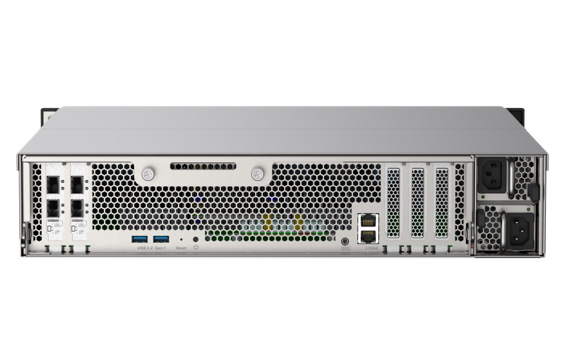 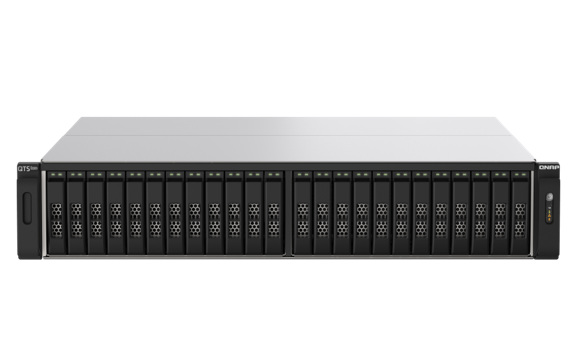 All flash NAS TDS-h2489FU with PCIe 4.0 slots
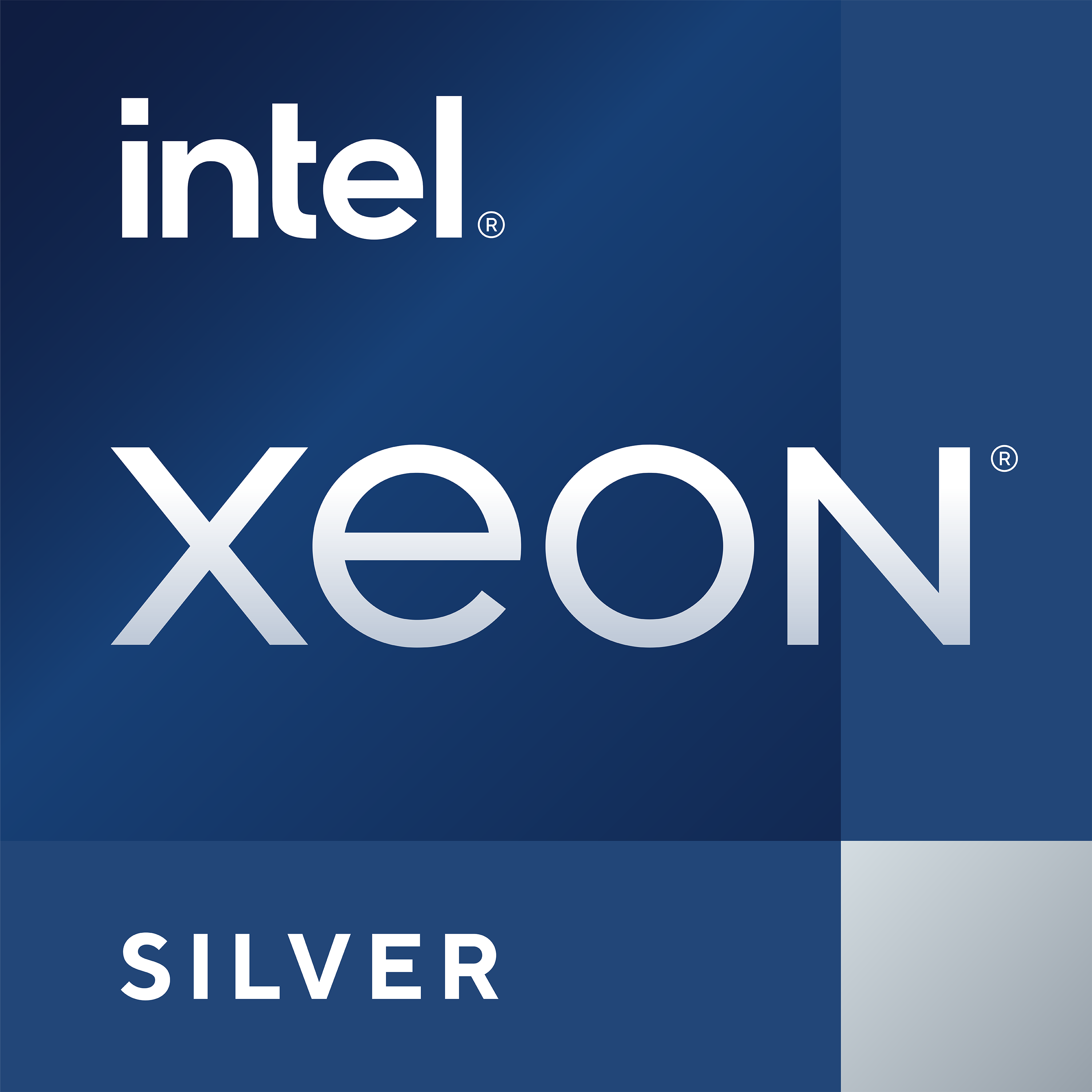 TDS-h2489FU
All Flash Array
24-bay U.2 PCIe Gen4 x4 drives
Dual Intel® Xeon® Silver 8 or 16-core
2 x 25GbE SFP28 Ethernet
Slot #1: PCIe Gen4 x16 (x8 if slot 2 is used)
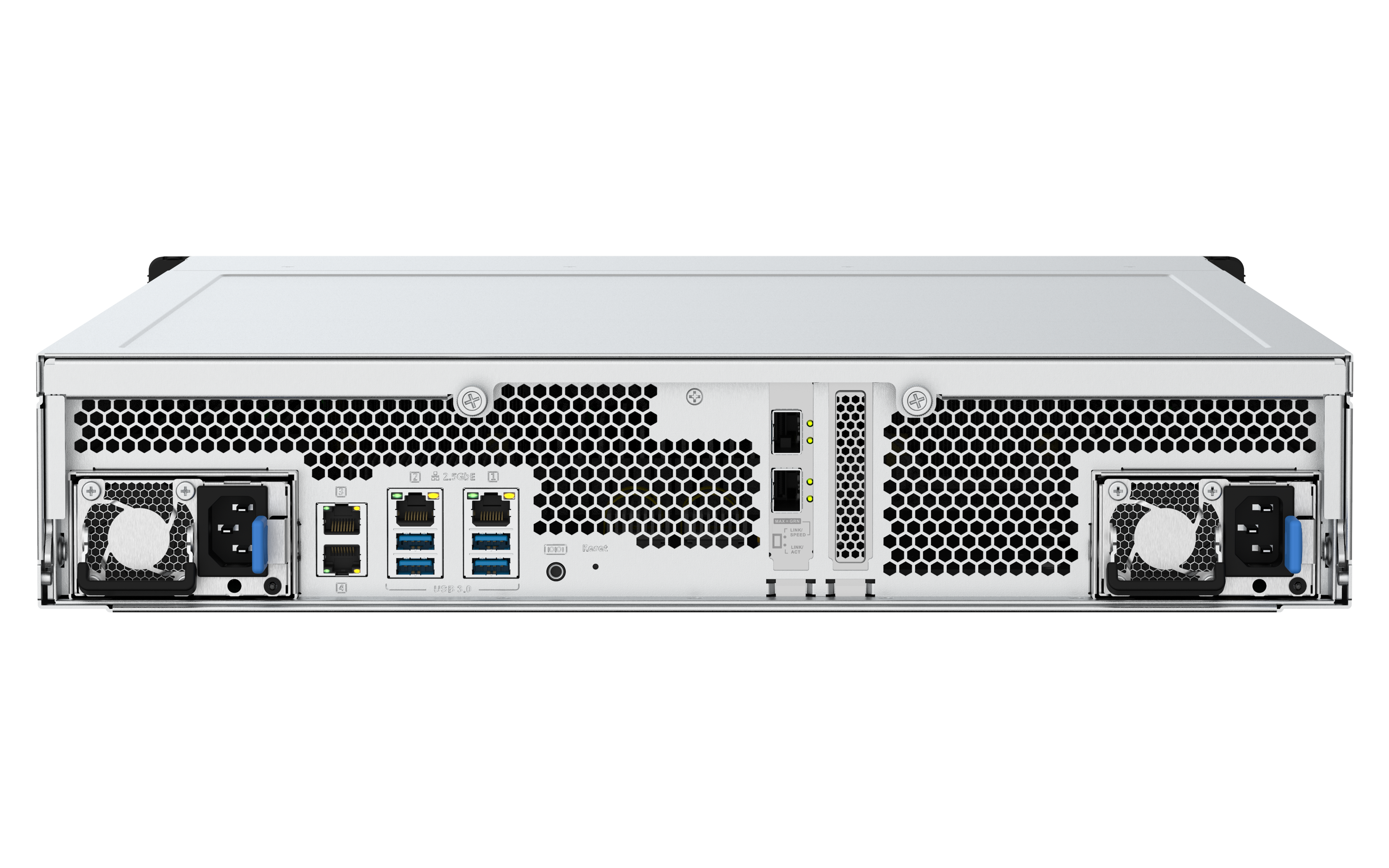 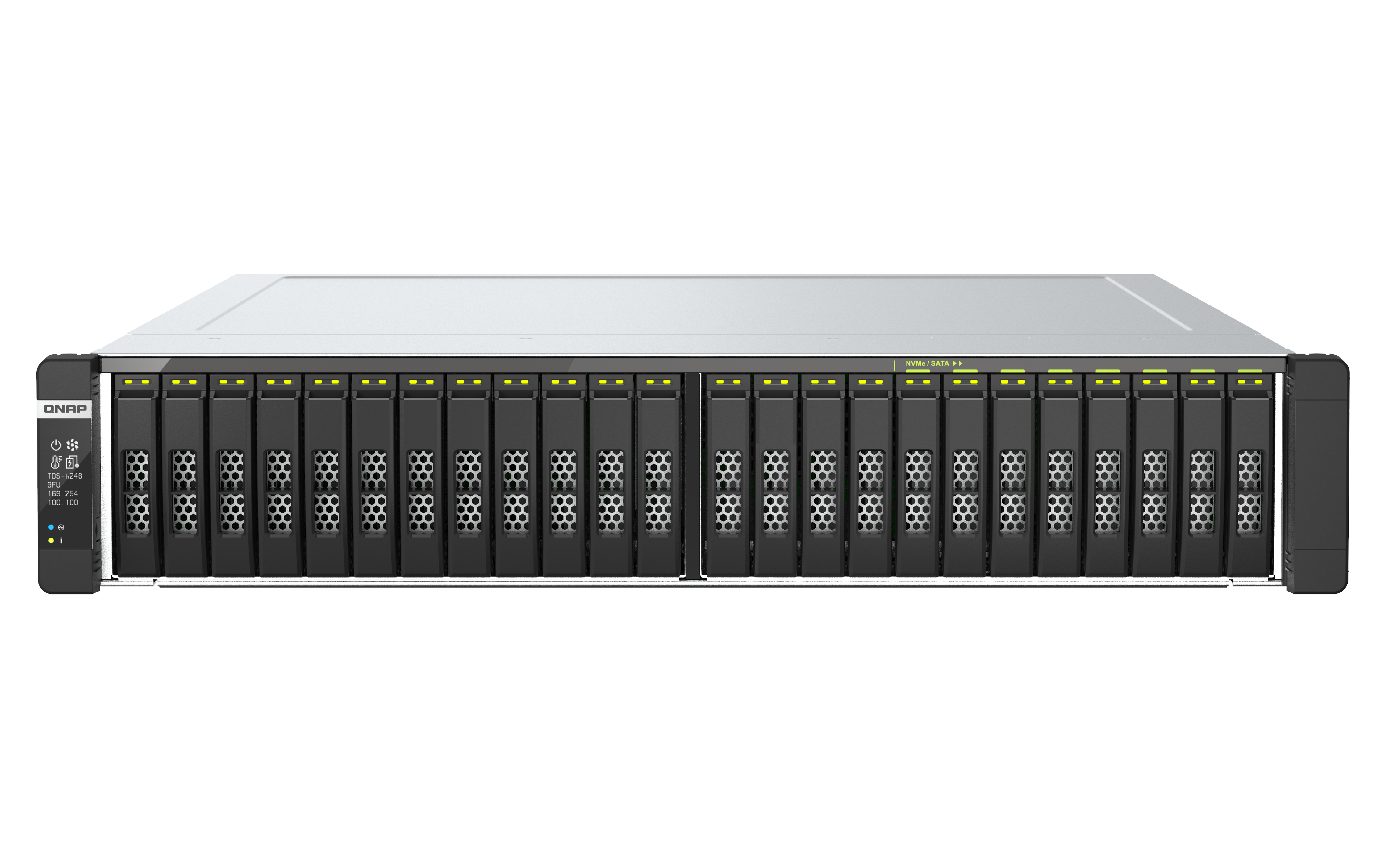 Slot #2: PCIe Gen4 x8
Ultra fast performance with M.2 PCIe Gen4 NVMe SSDs
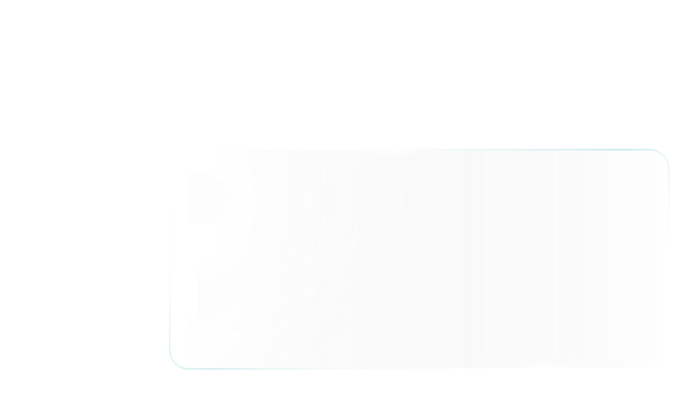 Tested in QNAP labEnvironment：PC: Intel Core i7-6700; Windows 10; 64GB RAM; 10GbE NIC LAN-10G2T-X550IronWolf 525 4TB x 2; RAID0
Read: 
8,244 MB/s
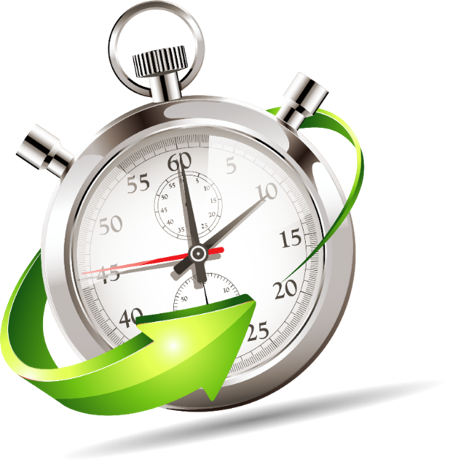 SSDSpeed
Write: 
6,306 MB/s
2000
4000
6000
8000
10000
MB/s
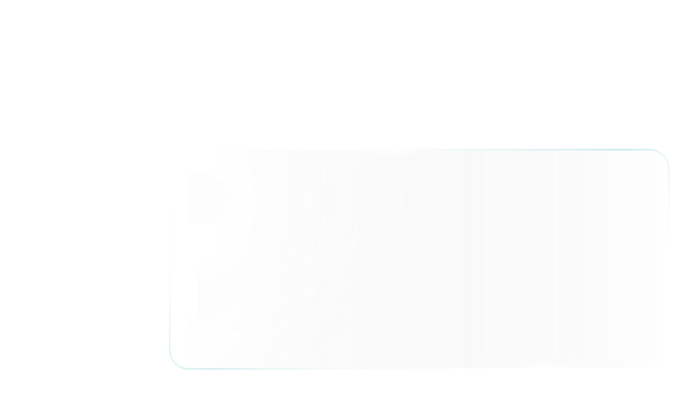 Full 10GbE performance while accessing M.2 SSD on QM2-2P410G1T/ QM2-2P410G2T
Tested in QNAP labEnvironment：PC: Intel Core i7-6700; Windows 10; 64GB RAM; 10GbE NIC LAN-10G2T-X550NAS: TS-h2490FU (AMD EPYC 7302P 16-core/32-thread; 32GB RAM; Install QM2-2P410G1T
File transfer (10GB file, with M.2 NVMe SSD)
Download: 
1,159MB/s
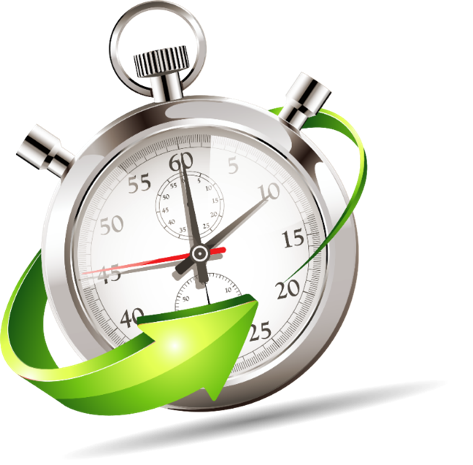 10GbE
Upload: 
1,156MB/s
MB/s
200
400
600
800
1000
LIVE
10GB 檔案傳輸
2 x M.2 SSD RAID 0 透過 2.5GbE 傳輸
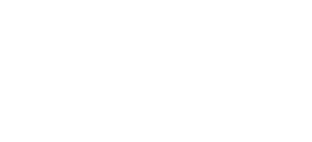 QNAP Multi-Gig
NICs & Switches
QNAP Multi-Gig NICs
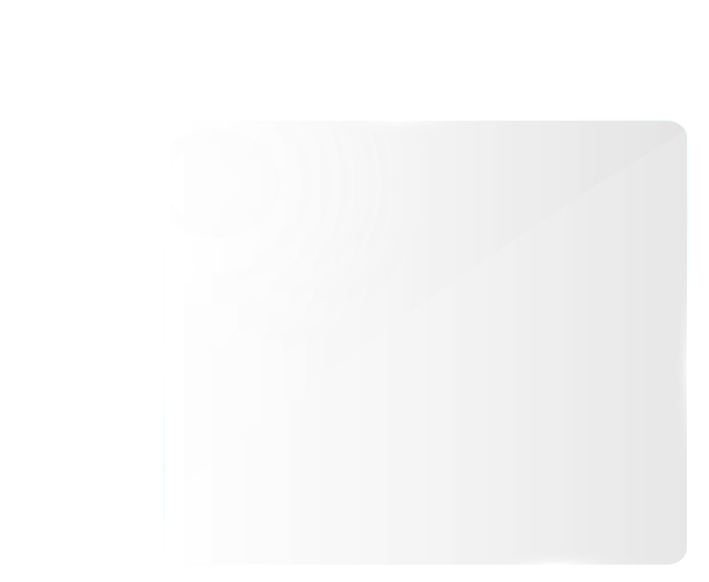 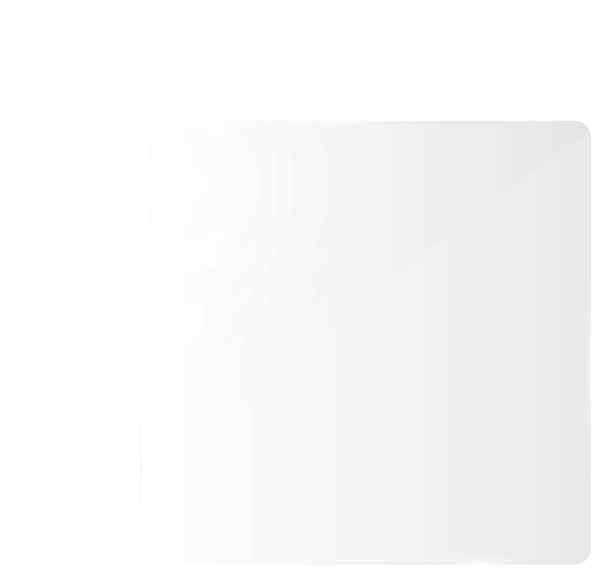 5-speed Multi-Gig
25GbE
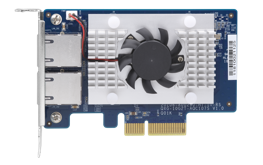 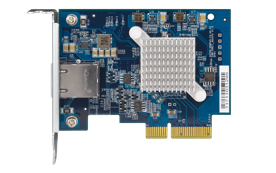 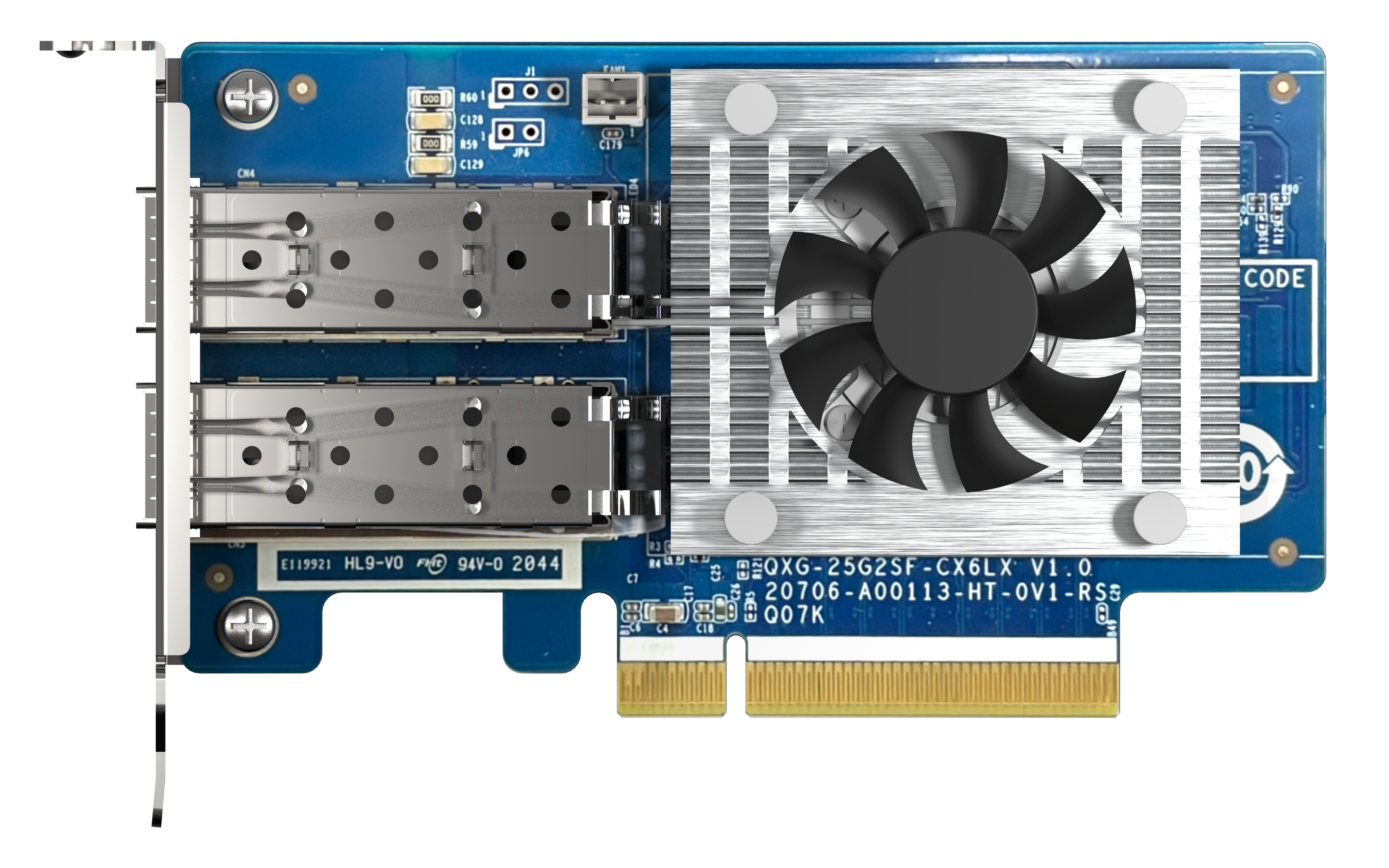 QXG-25G2SF-CX6
QXG-10G1T
QXG-10G2TB
Marvell AQtion AQC107
 Single 10GbE NBase-T
 PCIe Gen3 x4
 Low Profile
Marvell AQtion AQC107
 Dual 10GbE NBase-T
 PCIe Gen3 x4
 Low Profile
NVIDIA Mellanox Connect-X 6 Lx
Dual 25GbE SFP28 (compatible  with 10GbE SFP+)
PCIe Gen4 x8
Low Profile
10GbE
25GbE
QNAP Multi-Gig NIC
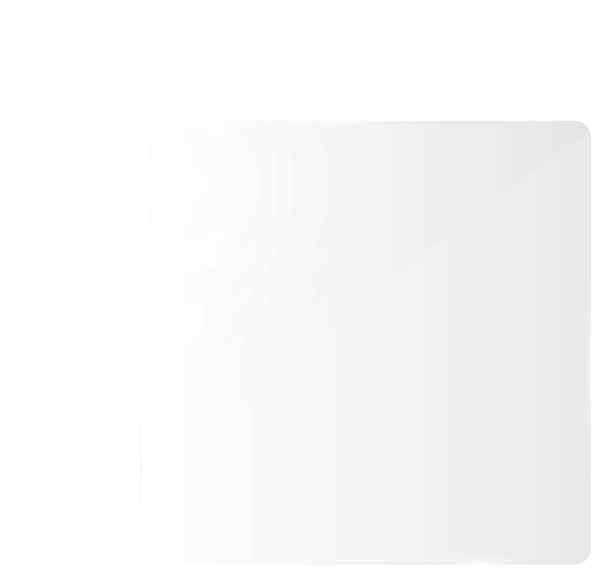 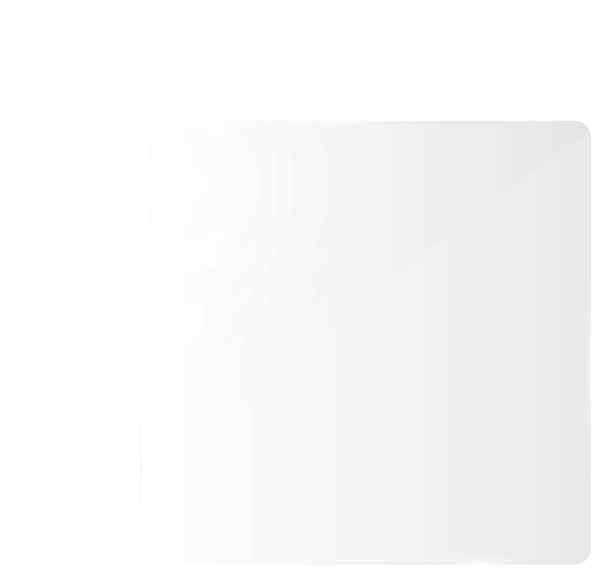 4-speed Multi-Gig
4-speed Multi-Gig
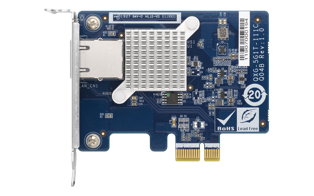 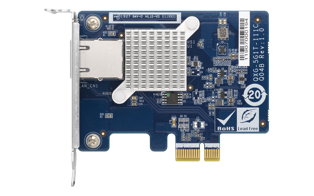 QXG-5G1T-111C
QXG-5G2T-111C
QXG-5G4T-111C
QXG-2G1T-I225
QXG-2G2T-I225
QXG-2G4T-I225
Marvell AQtion AQC111C
 1/2/4-port 5GbE NBase-T
 PCIe Gen2 x1, Gen3 x2, Gen3 x4
 Low Profile
Intel I225LM
 1/2/4-port 2.5GbE NBase-T
 PCIe Gen3 x1, Gen3 x2, Gen3 x4
 Low Profile
5GbE
2.5GbE
QNAP QSW 10GbE switches
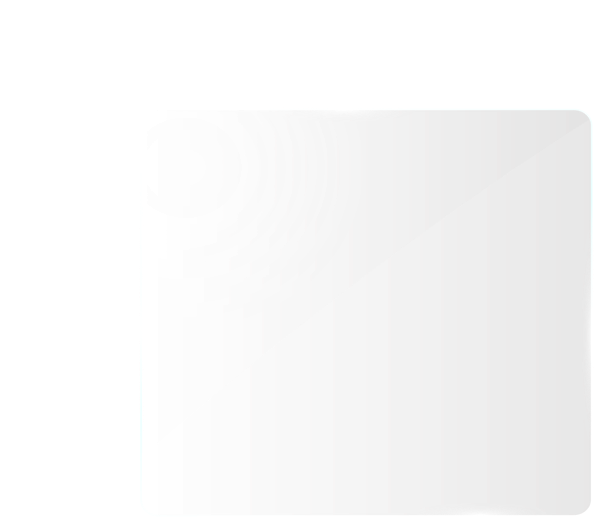 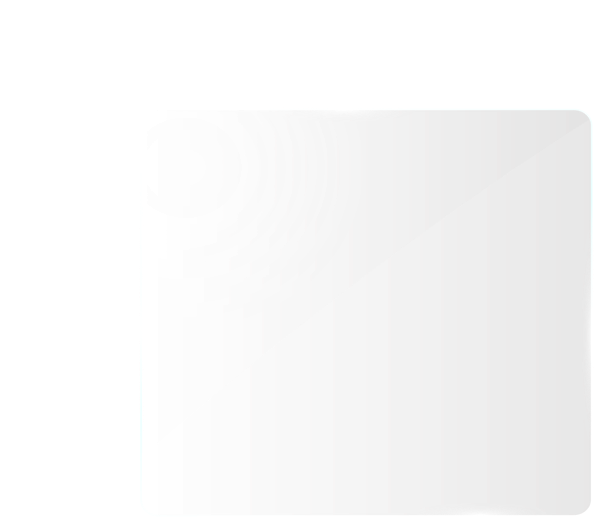 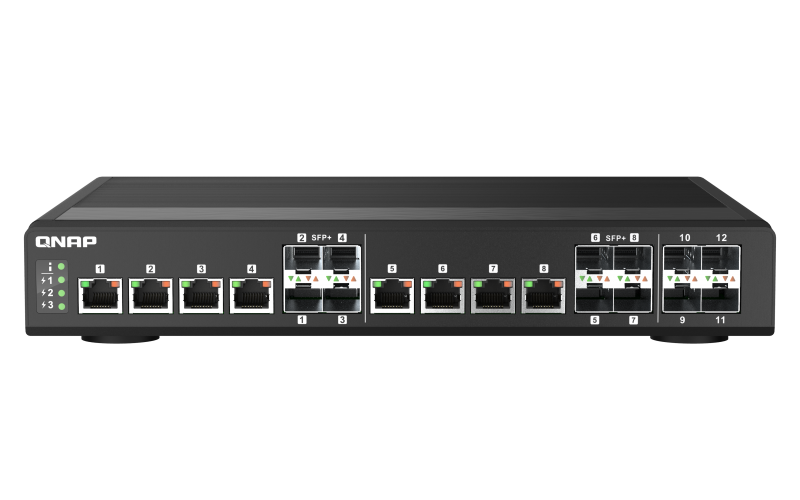 QSW-IM1200-8C
QSW-M2108-2C
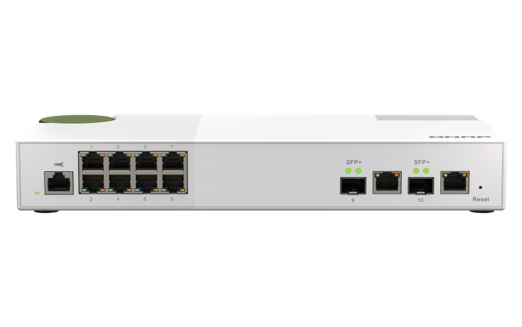 Fan less web-managed switch provides 8 x 10GbE RJ45/SFP+ combo ports and 4 x 10GbE SFP+ ports
Un-managed switch provides 8 x 2.5GbE and 2 x 10GbE combo 10GBASE-T/SFP+ ports
QNAP Multi-Gig network adapters
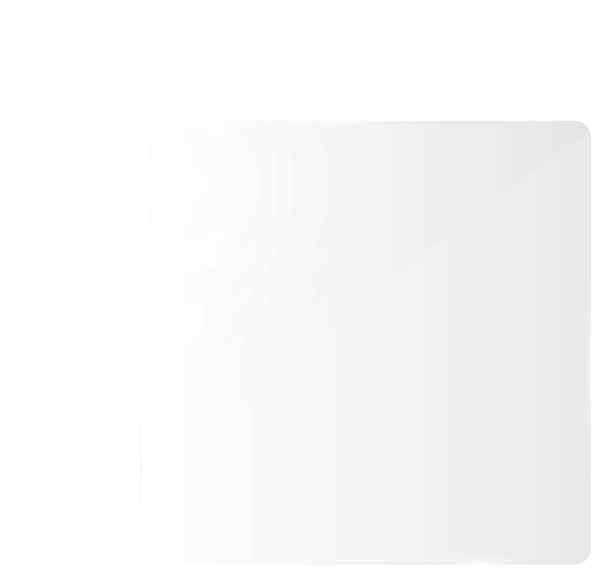 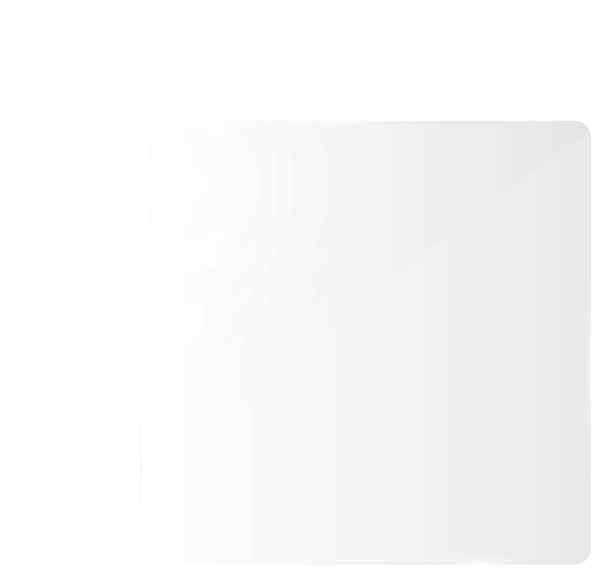 QNA-UC5G1T
QNA-T310G1T
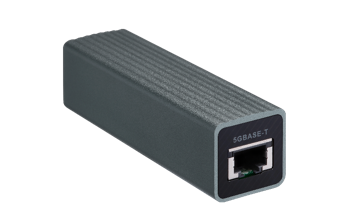 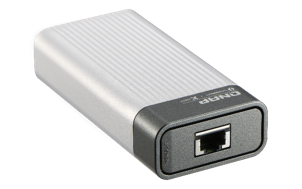 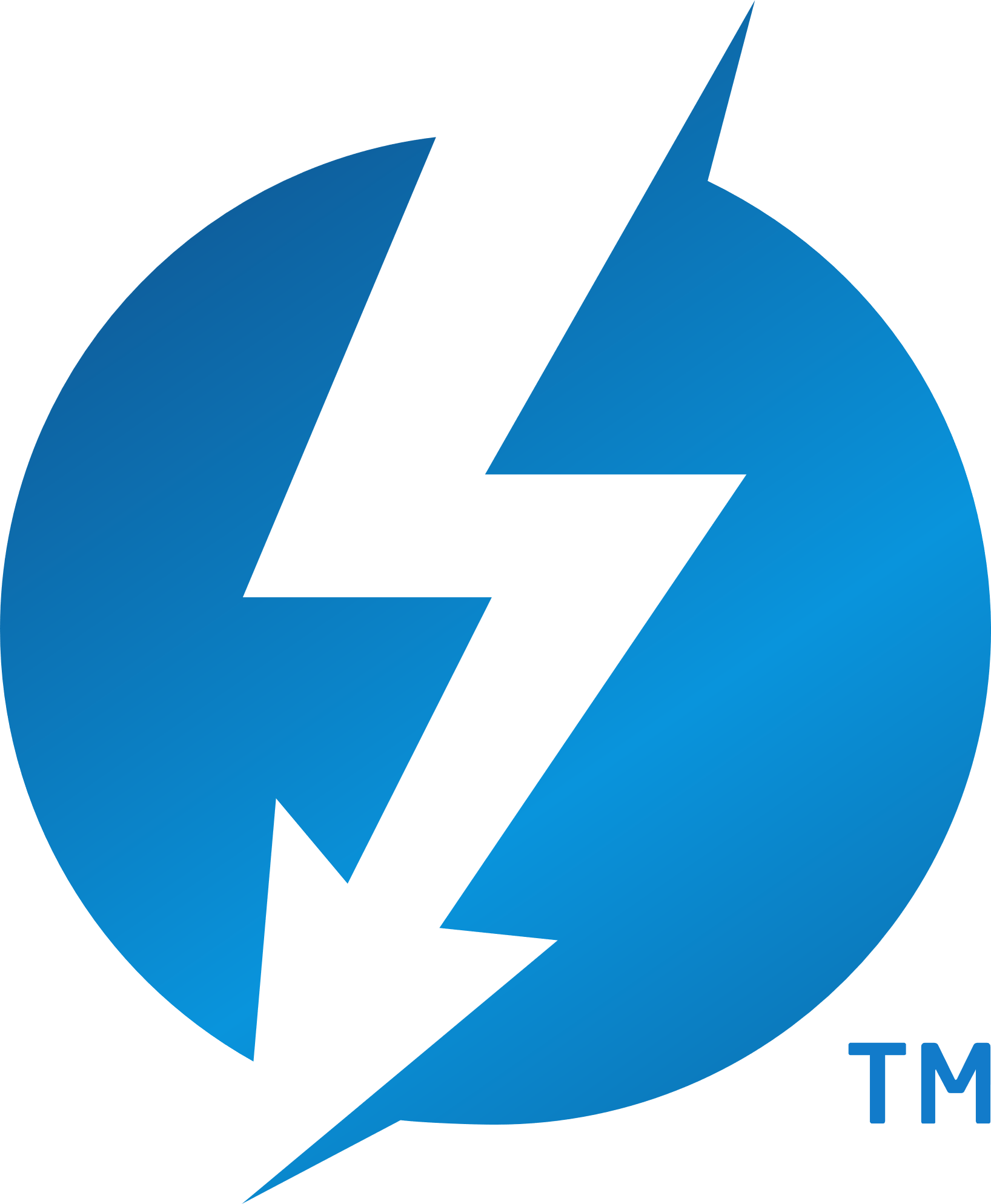 Host with USB 3.2 Gen1
Host with Thunderbolt 3 or 4
5G/2.5G/1G/100M 4-speed
RJ45 NBASE-T connector
10G/5G/2.5G/1G/100M 5-speed
RJ45 NBASE-T connector
Compatible with NAS or Windows 10 PC/Laptop via USB
Compatible with Thunderbolt 3 or 4
Ｍac and Windows
©2021著作權為威聯通科技股份有限公司所有。威聯通科技並保留所有權利。威聯通科技股份有限公司所使用或註冊之商標或標章。檔案中所提及之產品及公司名稱可能為其他公司所有之商標